Remote and distributed control and monitoring system at the LU-20 injection complex
Elkin Vladimir , Gorbachev Evgeny, Ponkin Dmitry, Sedykh Georgy
 
Joint Institute for Nuclear Research 
VBLHEP
Международное совещание "Ускорительный комплекс NICA: проблемы и решения-2018"
1
г. Созополь, Болгария
Инжекционный комплекс
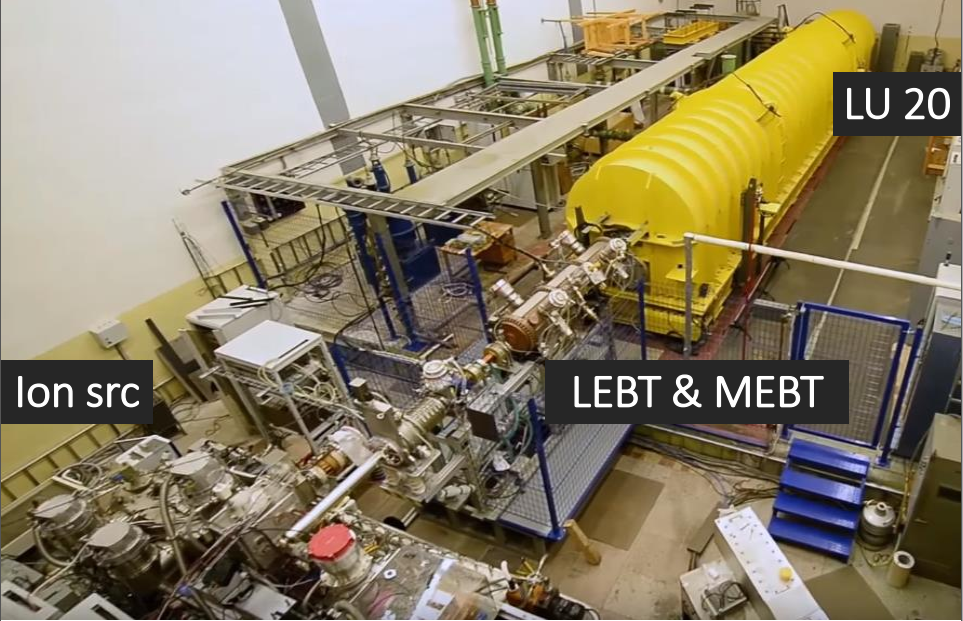 г. Созополь, Болгария
2
Международное совещание "Ускорительный комплекс NICA: проблемы и решения-2018"
Серверное оборудование
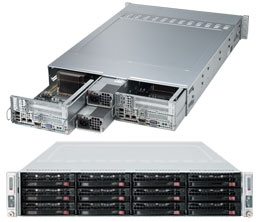 SuperServer 6028TR-D72R
Две системы (nodes) с поддержкой горячей замены в 2U форм-факторе
В составе комплекта:
CPU Intel® Xeon E5-2640v4 2.40GHz,25M,8.00GT/s 10-Cores 
Модуль памяти DDR4-2400MHz 8GB (8шт) 
Жесткий диск SAS 3,5" Seagate Enterprise 600GB (8шт)
Контроллер 2-портовый Ethernet 1GbE
Контроллер 2-портовый Ethernet 10GbE
г. Созополь, Болгария
3
Международное совещание "Ускорительный комплекс NICA: проблемы и решения-2018"
Управление сервером
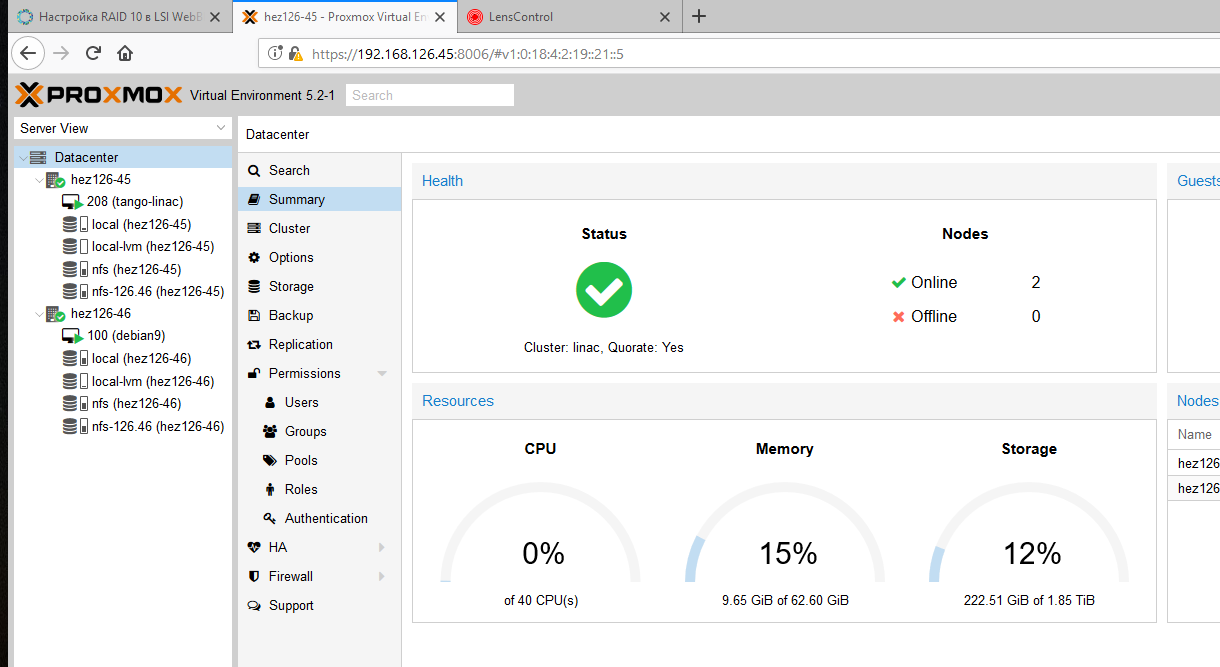 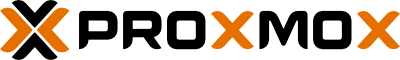 Удобный интерфейс
Мониторинг нагрузки в реальном времени
Настраиваемый Backup
Объединение в кластеры
Возможность полного переноса ВМ на другие рабочие сервера
Настраиваемая система оповещения
г. Созополь, Болгария
4
Международное совещание "Ускорительный комплекс NICA: проблемы и решения-2018"
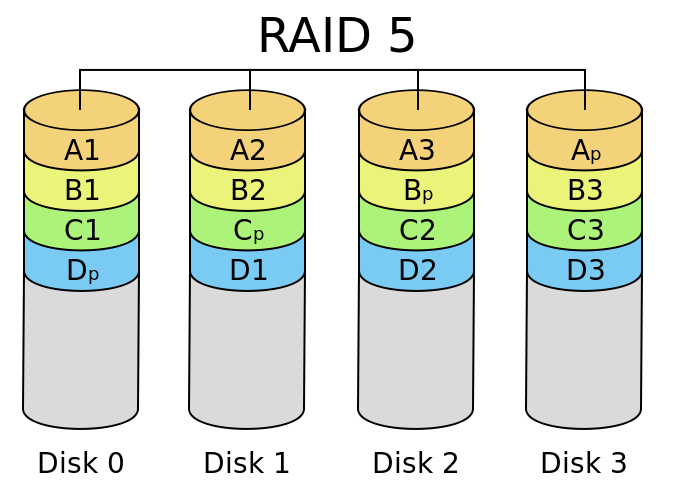 Для виртуализации используется система RAID-5
Было установлено две виртуальных машины
Производится еженедельный Backup
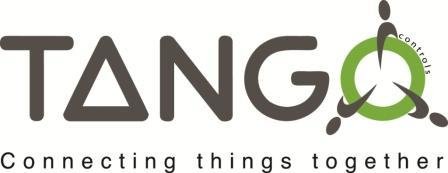 Первая ВМ используется для управления оборудованием. На ней располагаются TANGO-устройства различных уровней. Используется внутренняя локальная сеть
HTTP://
WS://
Вторая ВМ используется для вывода информации во внешний мир. Все клиенты работают в режиме Read Only. Используются протоколы WebSocket и HTTP(REST)
г. Созополь, Болгария
5
Международное совещание "Ускорительный комплекс NICA: проблемы и решения-2018"
Control System layout
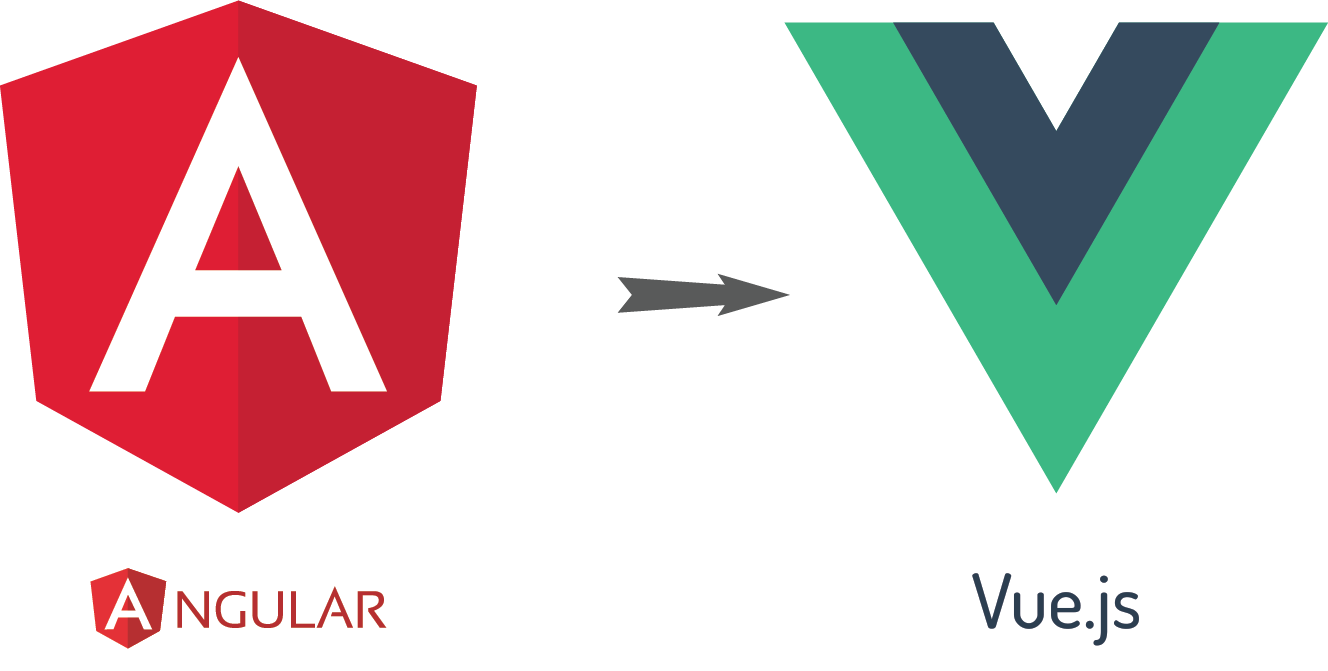 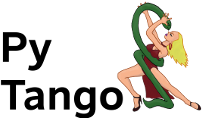 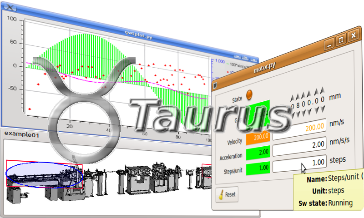 Web Application
Desktop Application
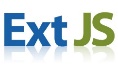 Client
layer
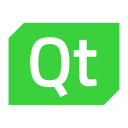 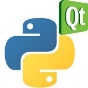 WebSocket
TANGO 
protocol
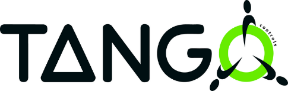 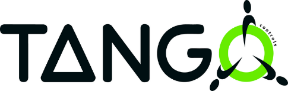 REST (HTTP)
Service
layer
CS services
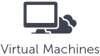 Tango DB
Archiving
Storage
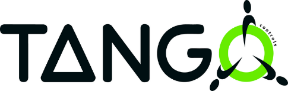 MODBUS, TCP/IP SOCKET … etc
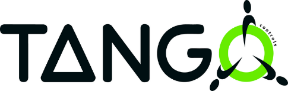 Equipment
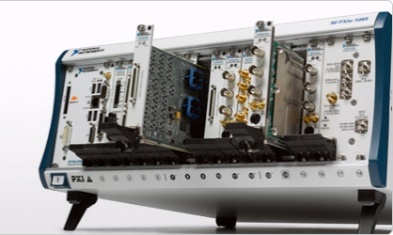 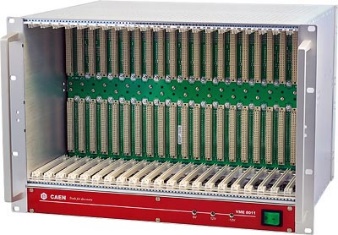 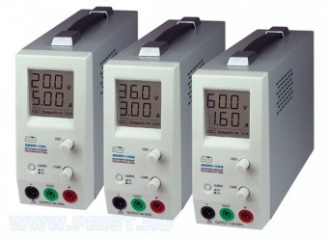 PXI, VME
PS …
г. Созополь, Болгария
6
Международное совещание "Ускорительный комплекс NICA: проблемы и решения-2018"
Управление. Клиентный уровень. Desktop приложения
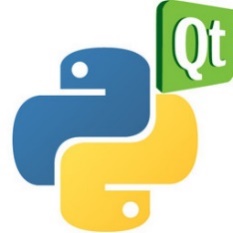 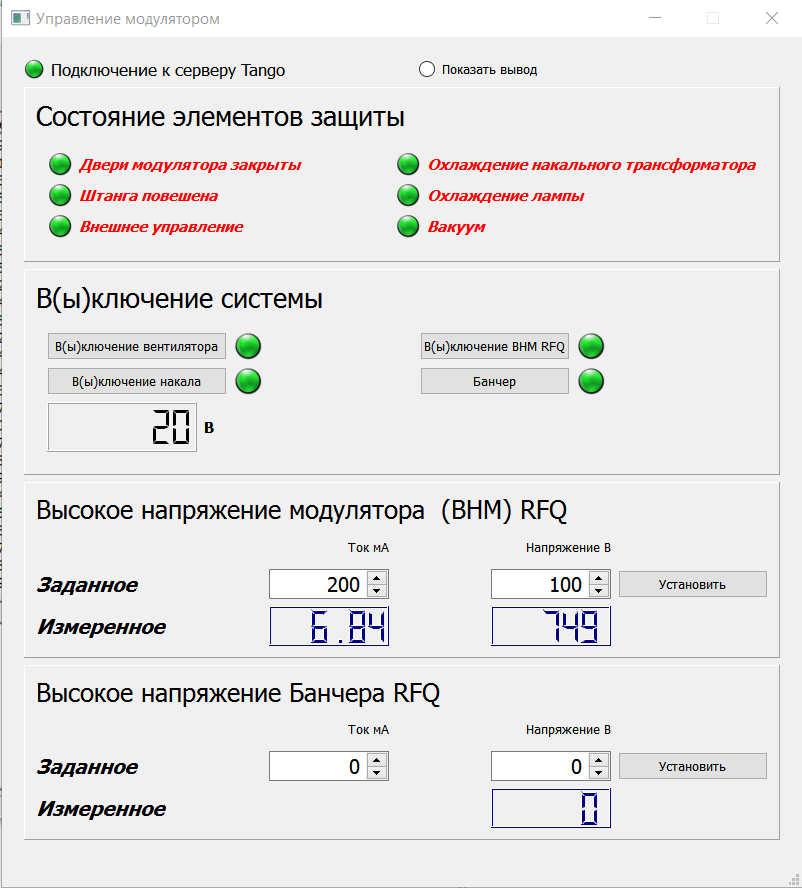 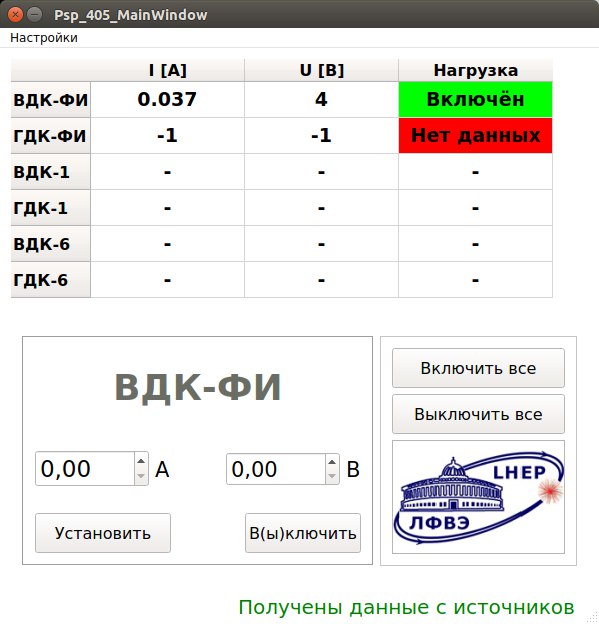 Для написания 
Desktop приложений использовались либо встроенные в TANGO GUI, (например PyQT.) 
Соединение клиентной
части с TANGO-сервером производится по TANGO протоколу
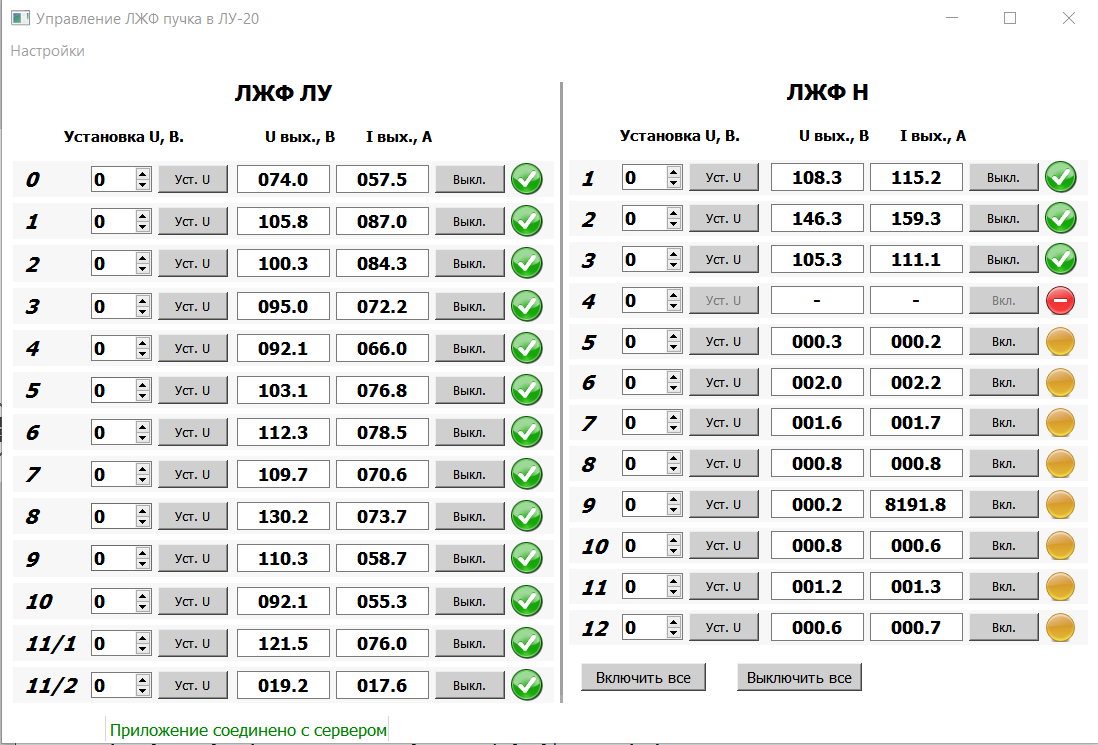 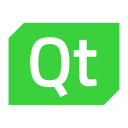 Либо стандартные GUI. 
Соединение клиентной
части с TANGO-сервером производится по WebSocket 
или http протоколу
Управление. Клиентный уровень. Web приложения
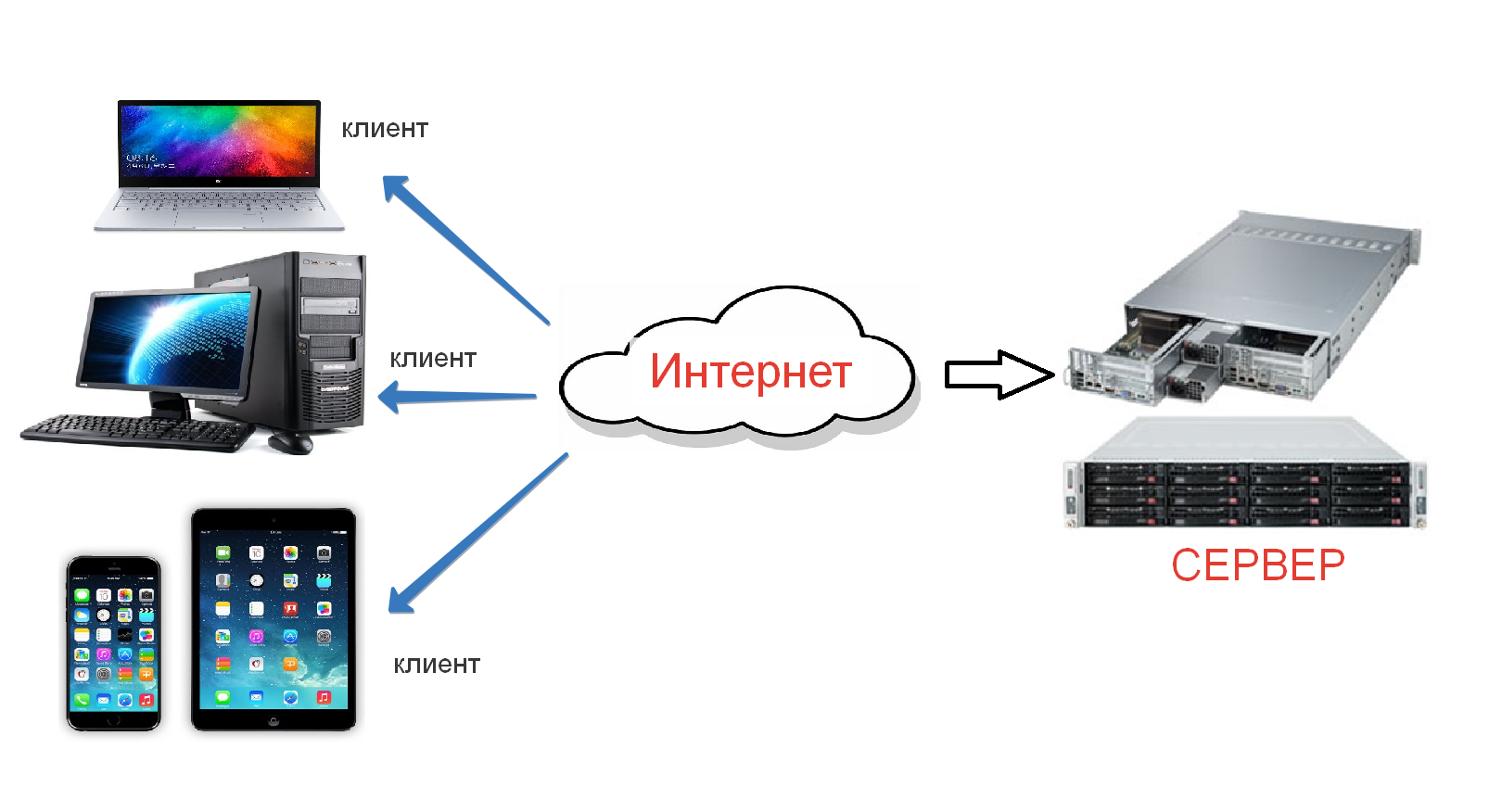 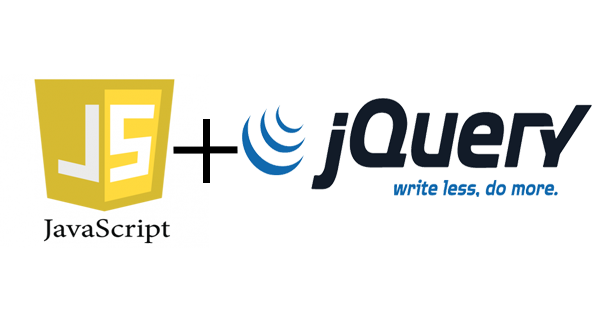 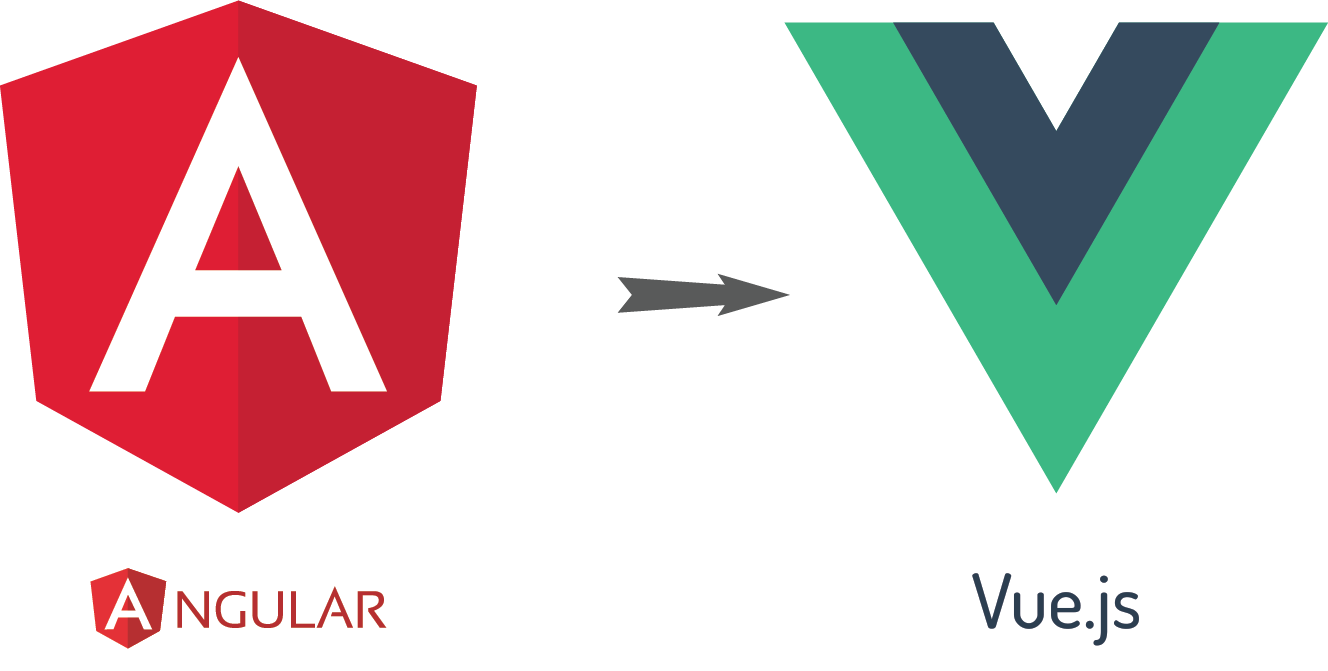 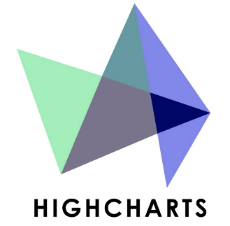 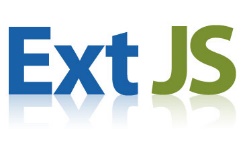 г. Созополь, Болгария
8
Международное совещание "Ускорительный комплекс NICA: проблемы и решения-2018"
Клиентно-серверное взаимодействие
Для обеспечения связи между TANGO и Web приложениями используются специальные TANGO модули.

RestDS - TANGO модуль обеспечивающий доступ к TANGO устройствам по http протоколу через GET POST запросы (автор Седых Г.)

WebSocketDS - TANGO модуль обеспечивающий доступ к TANGO устройствам по WebSocket протоколу. Главное его преимущество – использование полнодуплексной связи (автор Елкин В.)
г. Созополь, Болгария
9
Международное совещание "Ускорительный комплекс NICA: проблемы и решения-2018"
Как работает HTTP (REST)
Do you have new data for me?
No, not yet
Waiting …
And now?
CLIENT
SERVER
No, not yet
…… ETC ETC ETC ……
And now?
Yes, here's the new data
г. Созополь, Болгария
10
Международное совещание "Ускорительный комплекс NICA: проблемы и решения-2018"
Как работает WebSocket
Tell me when there will be new data
CLIENT
SERVER
Waiting …
Yes, here's the new data
г. Созополь, Болгария
11
Международное совещание "Ускорительный комплекс NICA: проблемы и решения-2018"
Beam profile measurement module
Отличный пример эффективности использования WebSocketDS, это клиент для управления профилями инжекции.
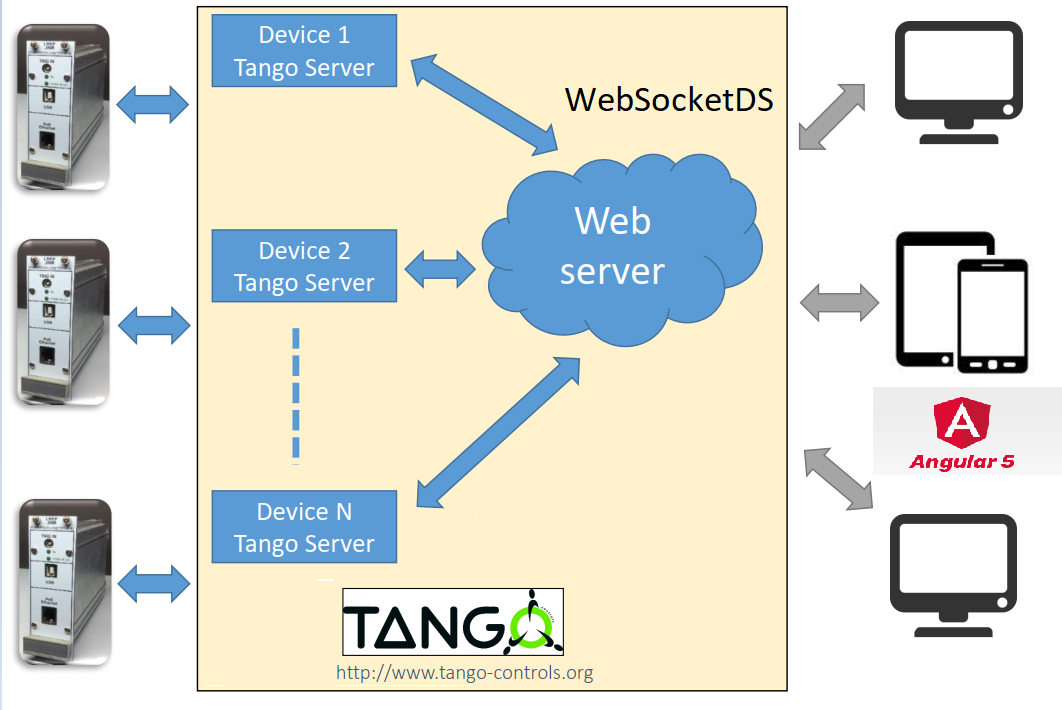 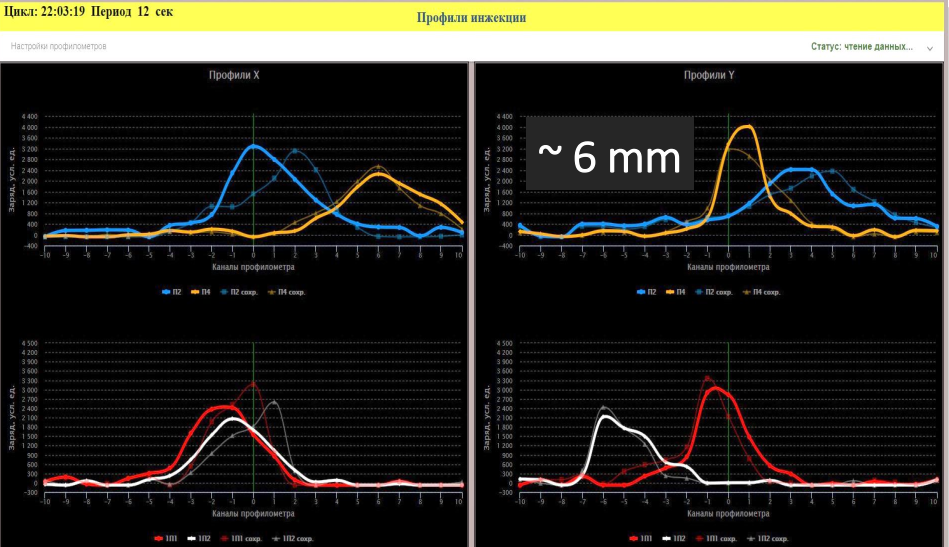 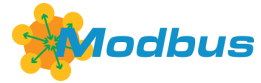 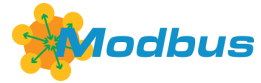 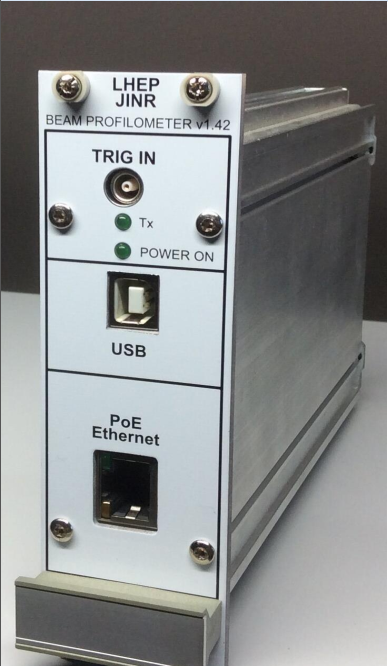 (Профилометр автор Д. Понкин)
г. Созополь, Болгария
12
Международное совещание "Ускорительный комплекс NICA: проблемы и решения-2018"
Web клиент управления питанием магнитных линз
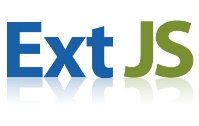 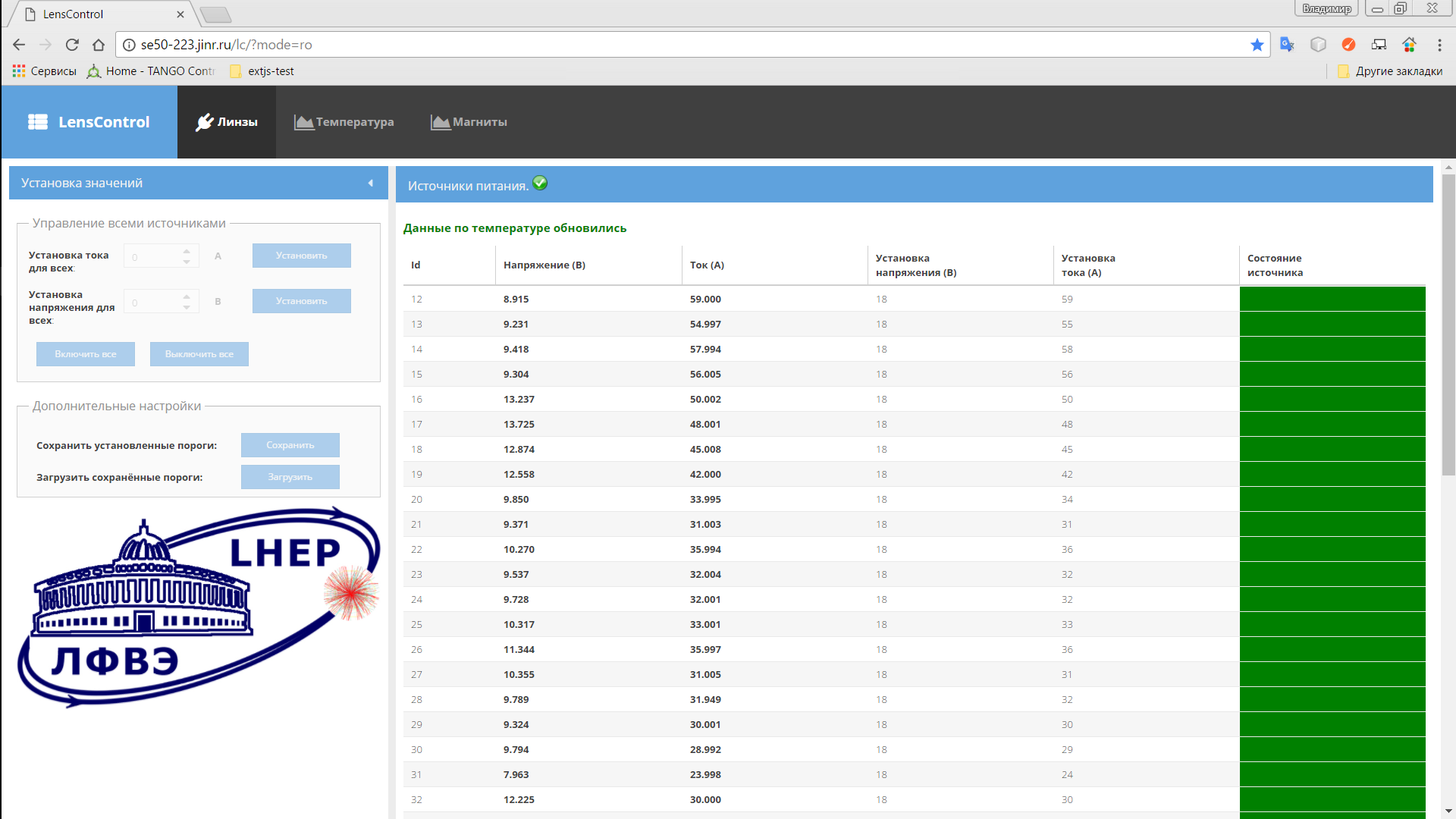 г. Созополь, Болгария
13
Международное совещание "Ускорительный комплекс NICA: проблемы и решения-2018"
Web клиент для просмотра журнала команд
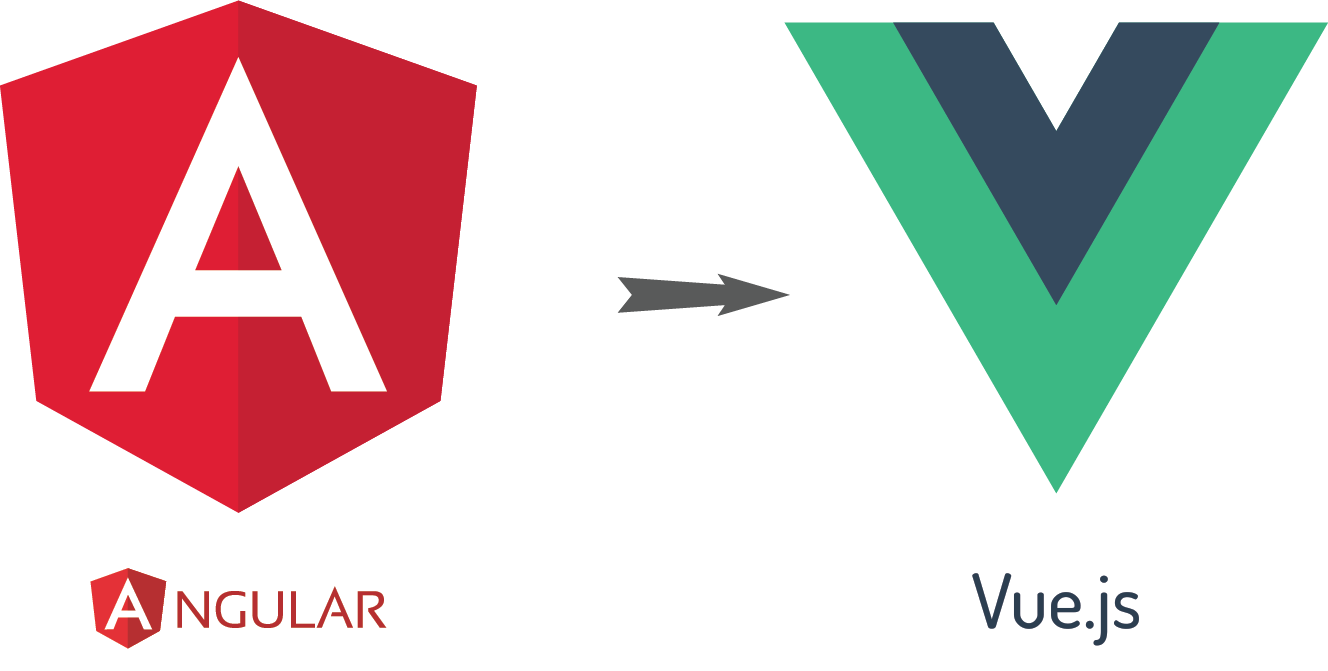 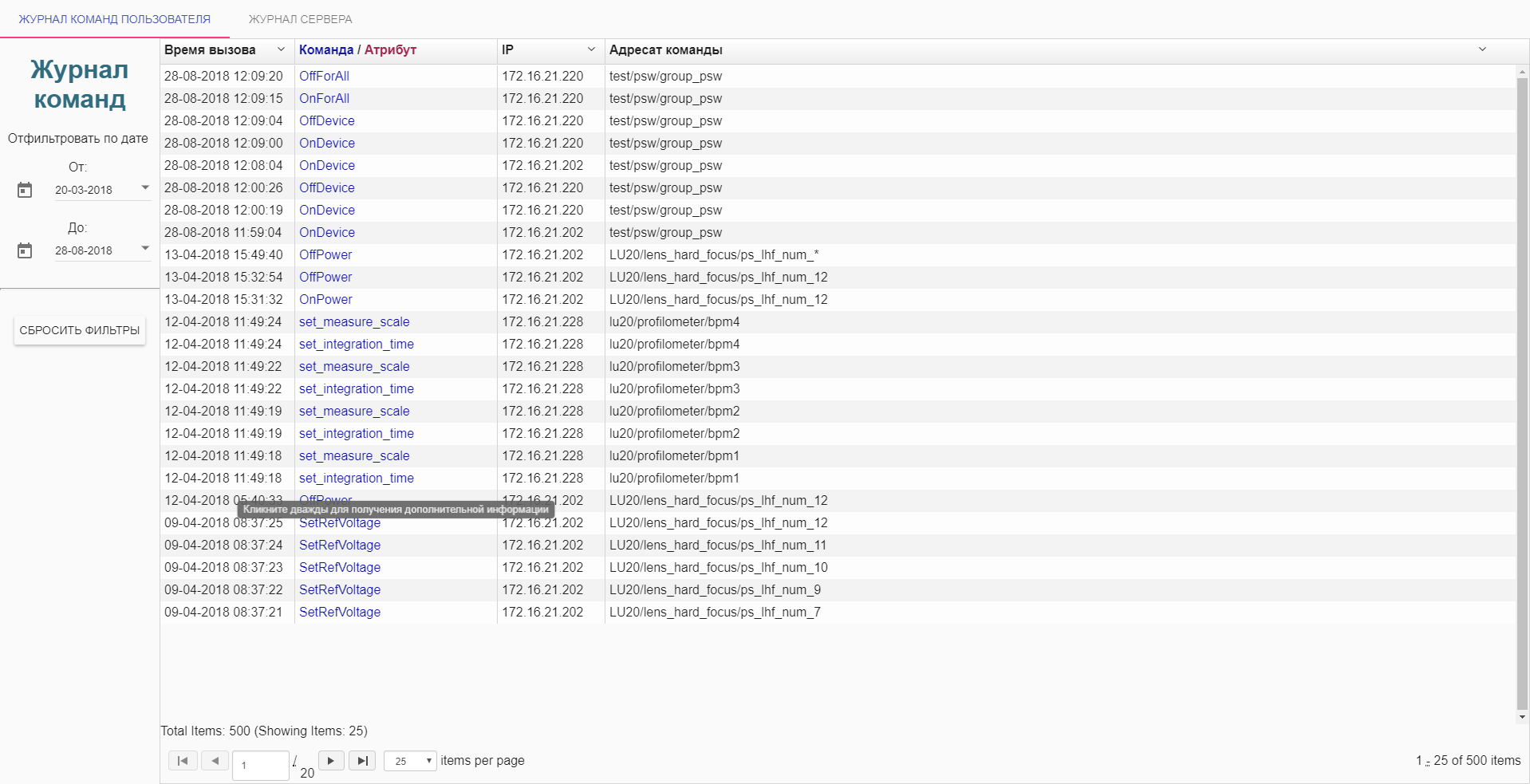 г. Созополь, Болгария
14
Международное совещание "Ускорительный комплекс NICA: проблемы и решения-2018"
Web Client
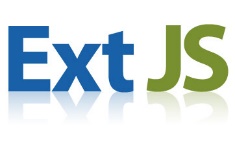 Desktop эмуляция в браузере
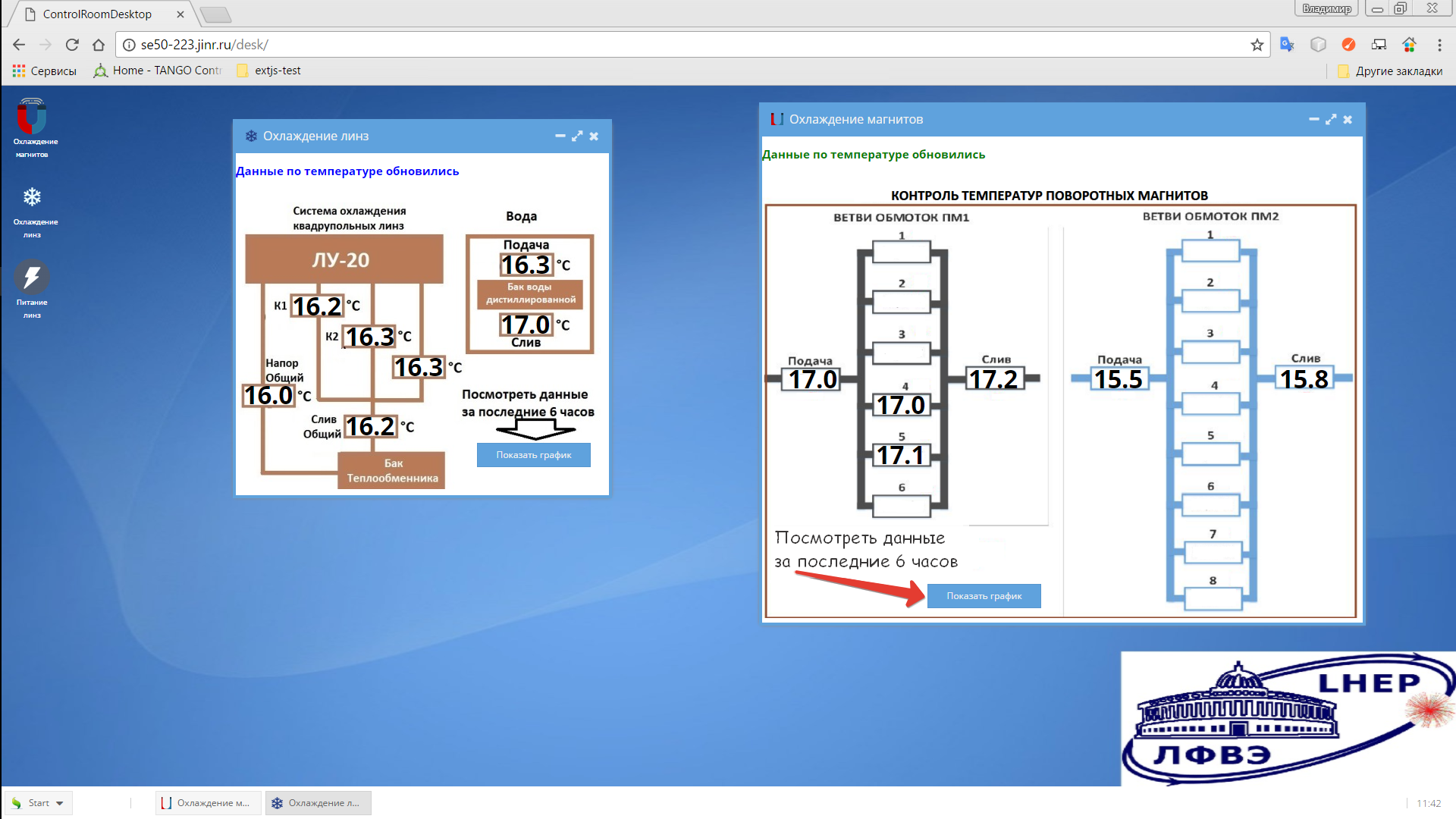 г. Созополь, Болгария
15
Международное совещание "Ускорительный комплекс NICA: проблемы и решения-2018"
Web Client
Desktop эмуляция в браузере
г. Созополь, Болгария
16
Международное совещание "Ускорительный комплекс NICA: проблемы и решения-2018"
Web + Desktop приложения
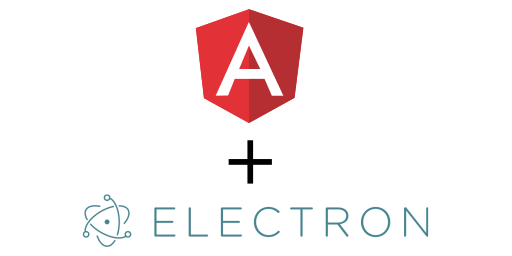 Web Application
Стандартный Desktop APP
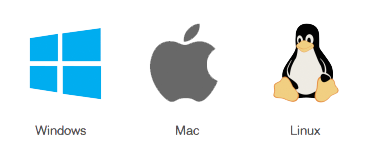 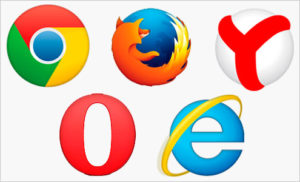 Другой метод – написание универсального приложения, работающего как стандартное desktop приложение, так и через браузер.
17
Международное совещание "Ускорительный комплекс NICA: проблемы и решения-2018"
г. Созополь, Болгария
Web клиент для визуализацииархивных и онлайн данных
Web клиент может работать в разных режимах. Режим с панелью настроек. Пользователь задаёт вид графика, а также устанавливает источник данных и тип отображения (онлайн или архивные данные за определённый период без обновления)
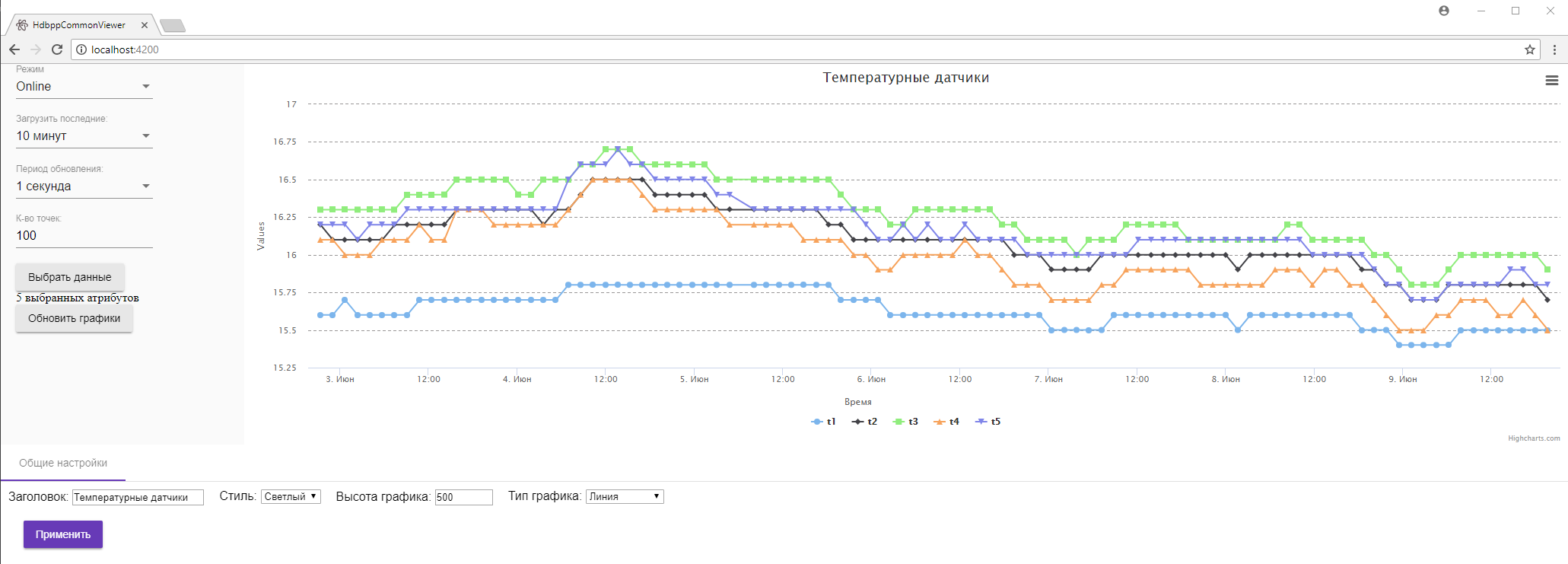 г. Созополь, Болгария
18
Международное совещание "Ускорительный комплекс NICA: проблемы и решения-2018"
Web клиент для визуализацииархивных и онлайн данных
Режим сохранённого графика. В этом режиме все установки для вида графиков и источника данных прописываются либо в URL через GET параметры, либо хранятся в БД, и доступ к ним производится через ключи прописанные в URL
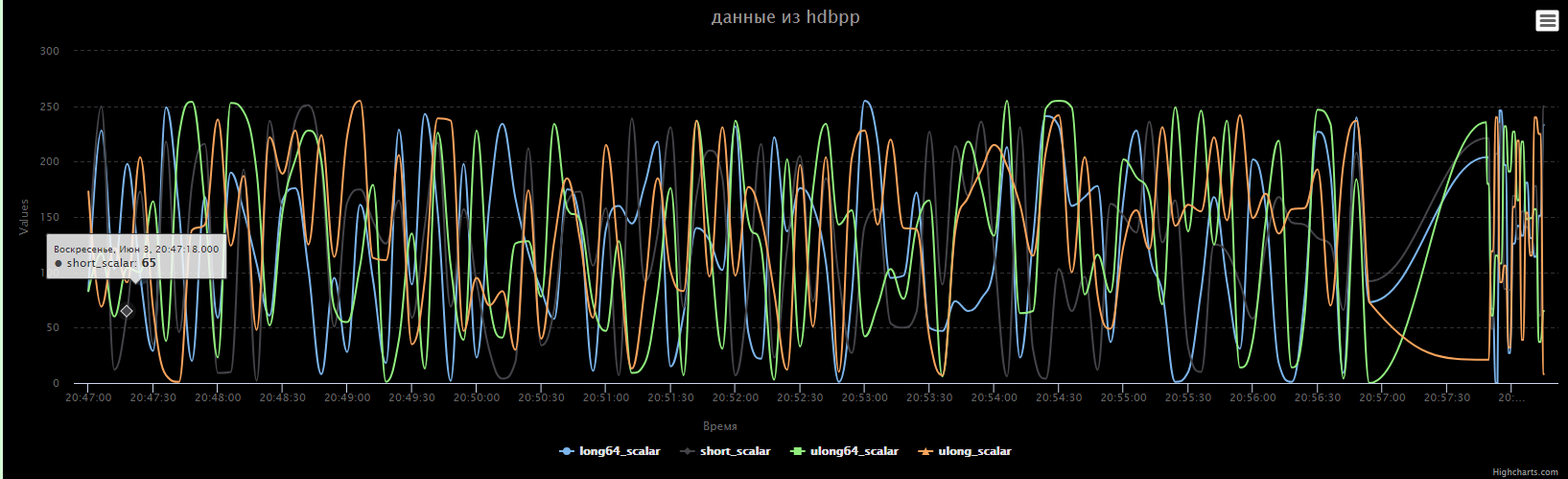 г. Созополь, Болгария
19
Международное совещание "Ускорительный комплекс NICA: проблемы и решения-2018"
URL режим
BASE64(JSON)
Перечень выводимых атрибутов
svconf=eyJ0cCI6MCwiYXRvIjp7ImRuIjoibnVjbG90YW5nby5qaW5yLnJ1OjEwMDAwL3N5cy90YW5nb3Rlc3QvMyIsImFuIjpbImxvbmdfc2NhbGFyIiwidWxvbmdfc2NhbGFyIiwidXNob3J0X3NjYWxhciJdfSwibnAiOjEwMCwidXAiOjEsIm5tIjoxMCwidHQiOiIiLCJscCI6ImMiLCJ5dCI6IiIsImNsciI6WyIjN2NiNWVjIiwiIzQzNDM0OCIsIiM5MGVkN2QiXX0=
Отображаемые имена атрибутов
Минимальные установки общего вида
Данный режим, например, избавляет от необходимости написания отдельных клиентов для разных источников данных. Графики вставляются в любую страницу через тег <iframe>
г. Созополь, Болгария
20
Международное совещание "Ускорительный комплекс NICA: проблемы и решения-2018"
Модуль для извлечения архивных данных
Для извлечения архивных данных используется специальный TANGO модуль HDBppExtractor (совместная разработка Елкина В. и Седых Г.)

Данный модуль поддерживает:
Отображение списка массивных и скалярных числовых атрибутов (добавлено Елкиным В.)

Выдачу данных с перечисленных атрибутов за определённый период с определённым количеством точек в формате JSON

Выдачу данных с перечисленных атрибутов за определённый период с определённым количеством точек в формате SVN
г. Созополь, Болгария
21
Международное совещание "Ускорительный комплекс NICA: проблемы и решения-2018"
Итоги:
Установлено новое серверное оборудование, повысившее надёжность системы управления

Разработаны специальные модули, значительно расширяющие инструментарий для написания клиентских приложений

Разработаны и совершенствуются программные инструменты для визуализации архивных и online данных

Успешно освоены web-технологии создания клиентских приложений
Планы:
Дальнейшее использование  и расширение web-технологий в системе управления

Расширение возможностей Web клиента для визуализации архивных и онлайн данных

Освоение && развитие новых технологий, упрощающих разработку клиентских приложений
г. Созополь, Болгария
22
Международное совещание "Ускорительный комплекс NICA: проблемы и решения-2018"
Спасибо 
за внимание!
г. Созополь, Болгария
23
Международное совещание "Ускорительный комплекс NICA: проблемы и решения-2018"
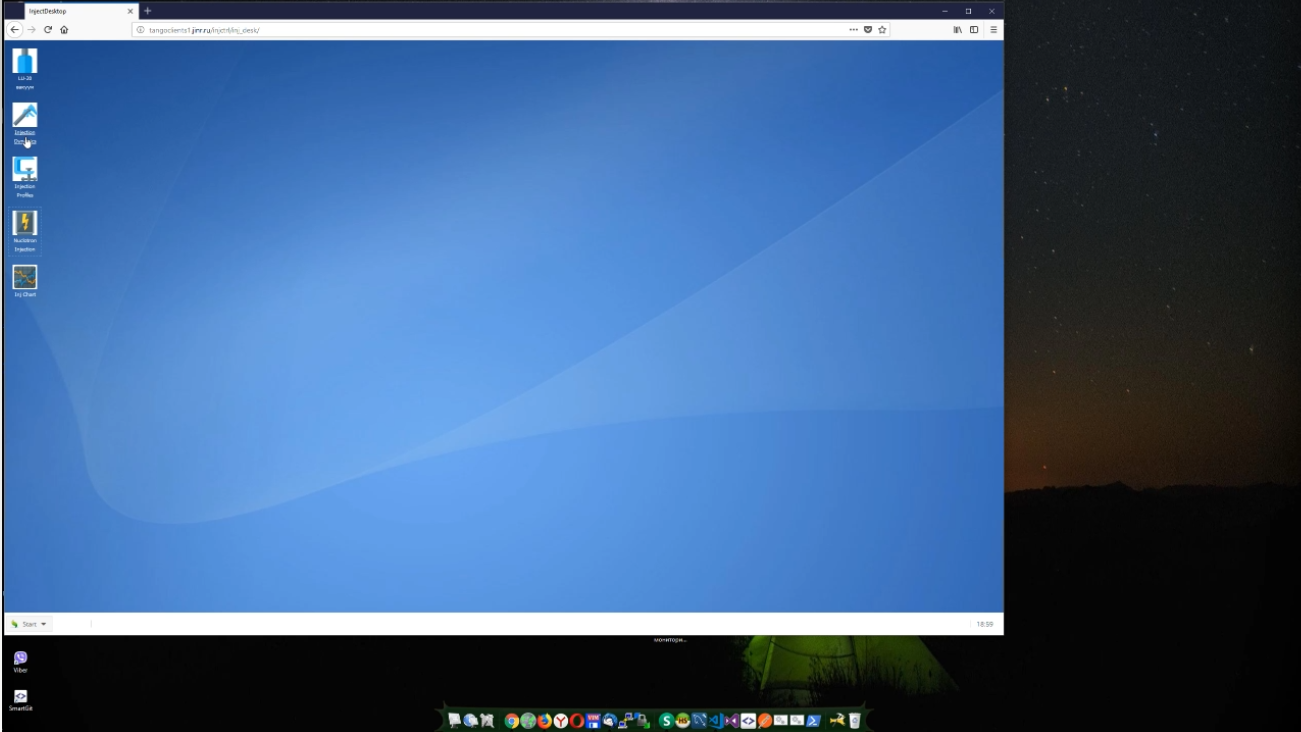 г. Созополь, Болгария
24
Международное совещание "Ускорительный комплекс NICA: проблемы и решения-2018"
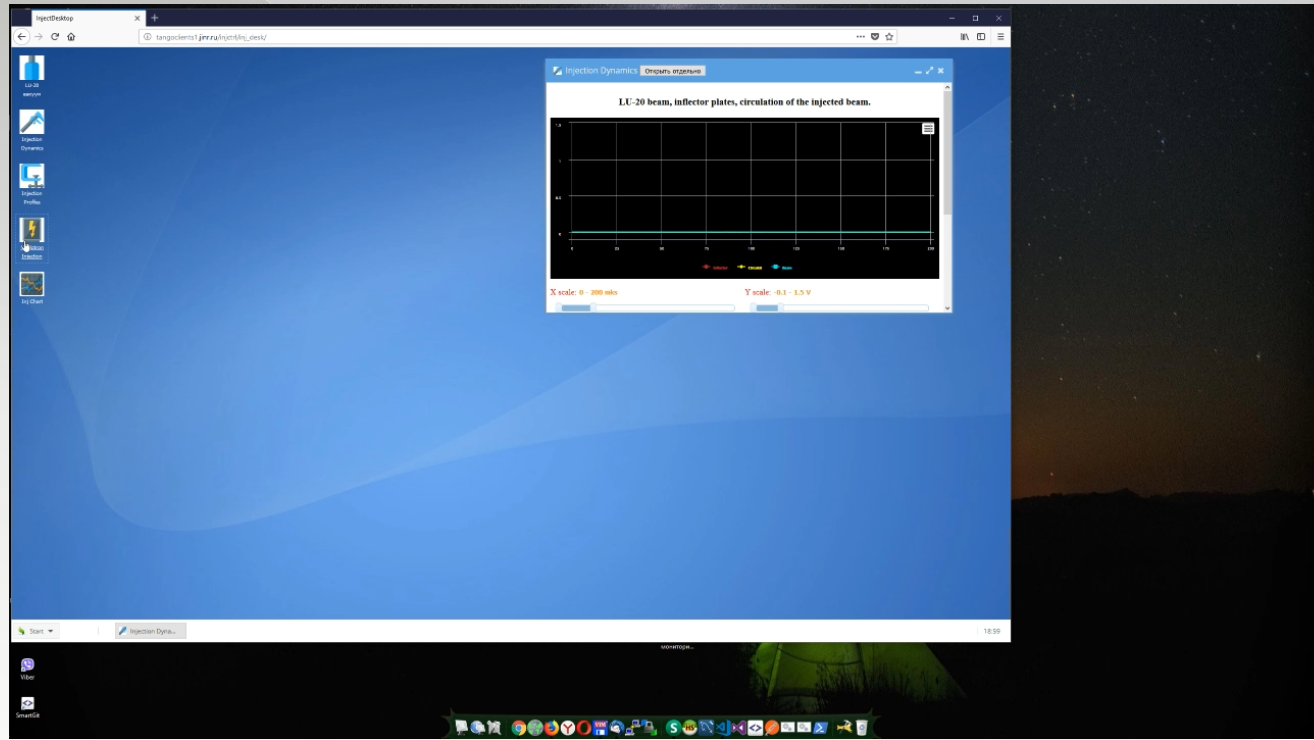 г. Созополь, Болгария
25
Международное совещание "Ускорительный комплекс NICA: проблемы и решения-2018"
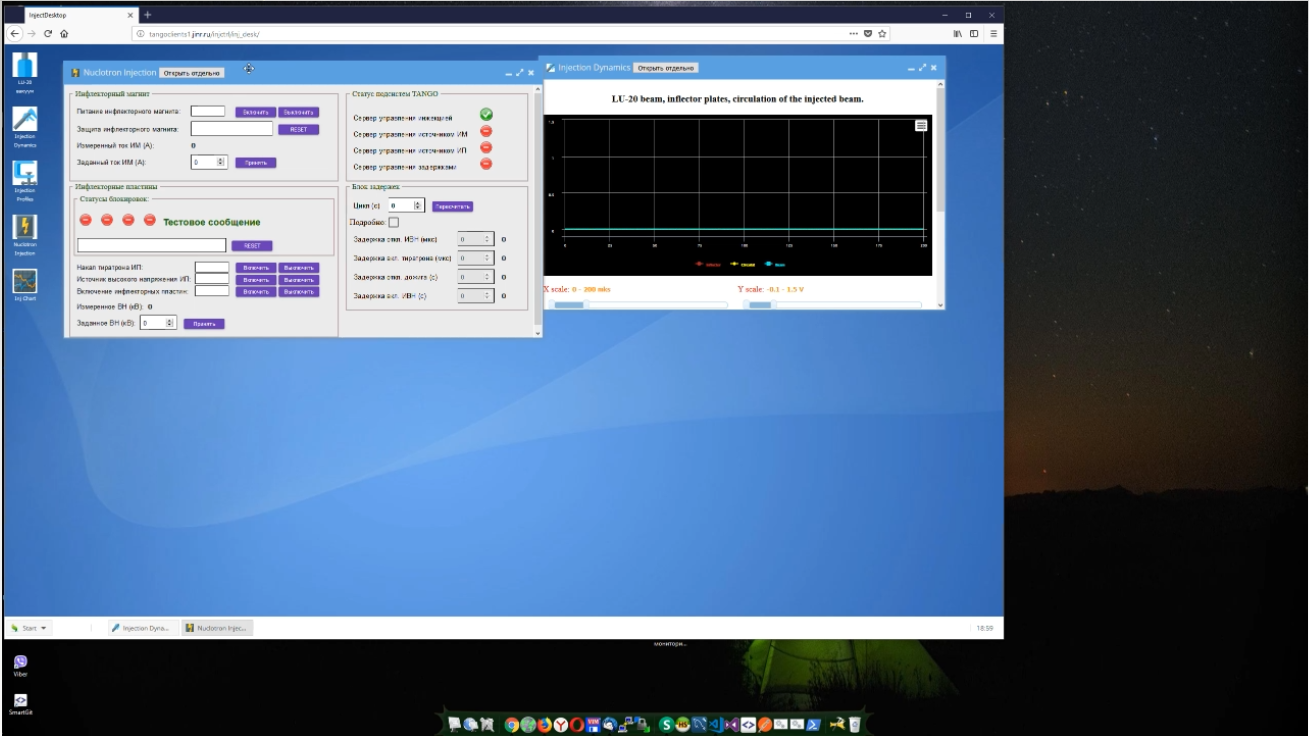 г. Созополь, Болгария
26
Международное совещание "Ускорительный комплекс NICA: проблемы и решения-2018"
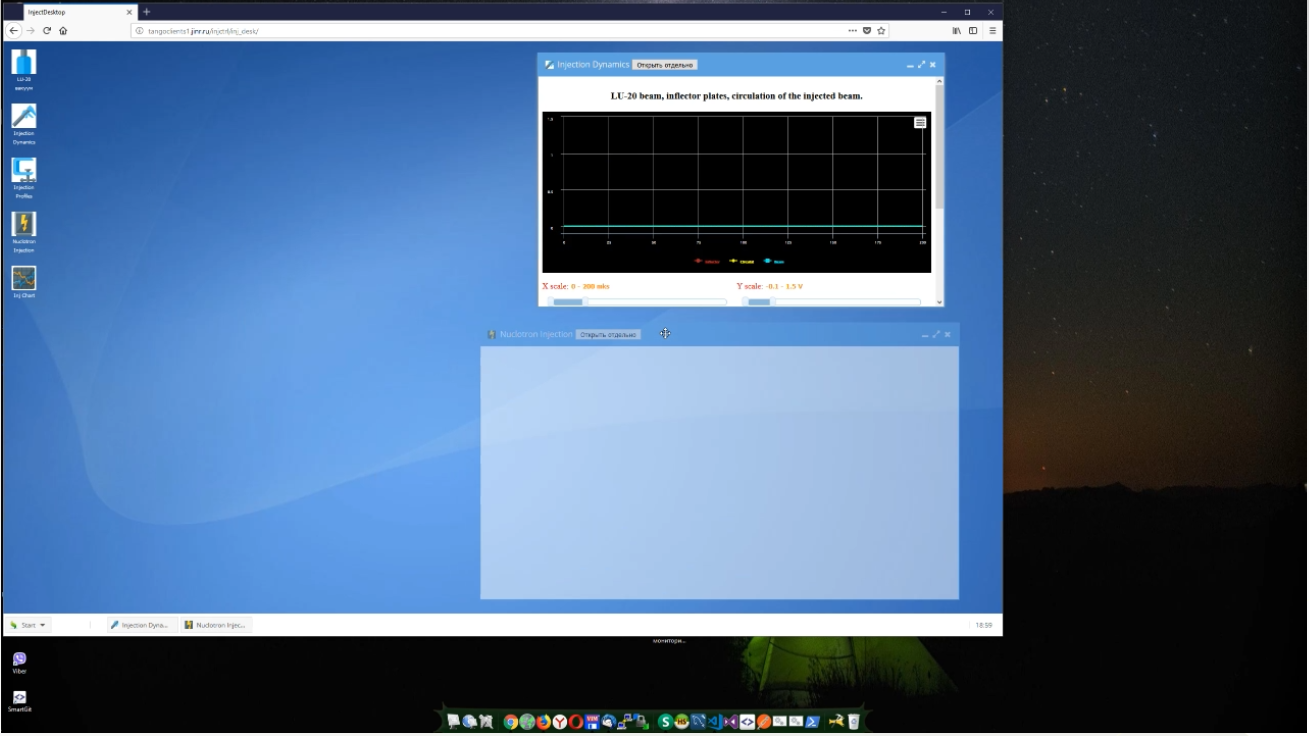 г. Созополь, Болгария
27
Международное совещание "Ускорительный комплекс NICA: проблемы и решения-2018"
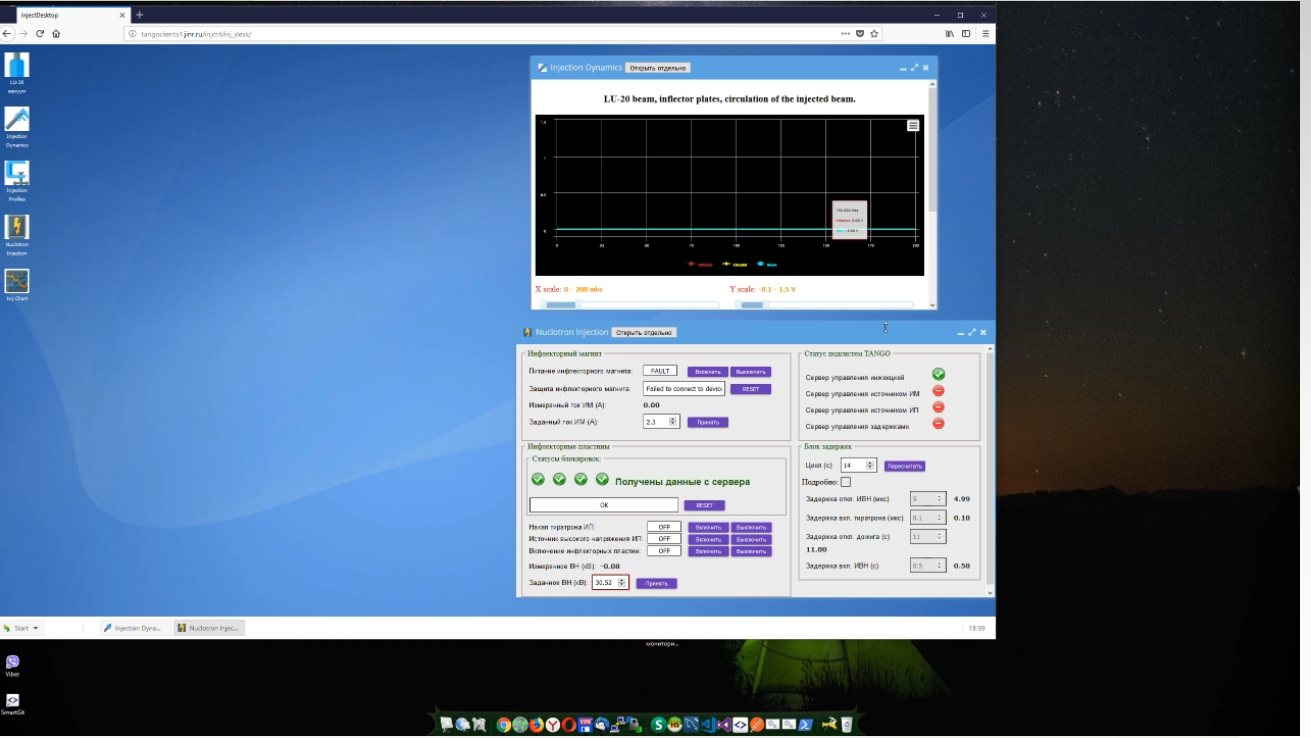 г. Созополь, Болгария
28
Международное совещание "Ускорительный комплекс NICA: проблемы и решения-2018"
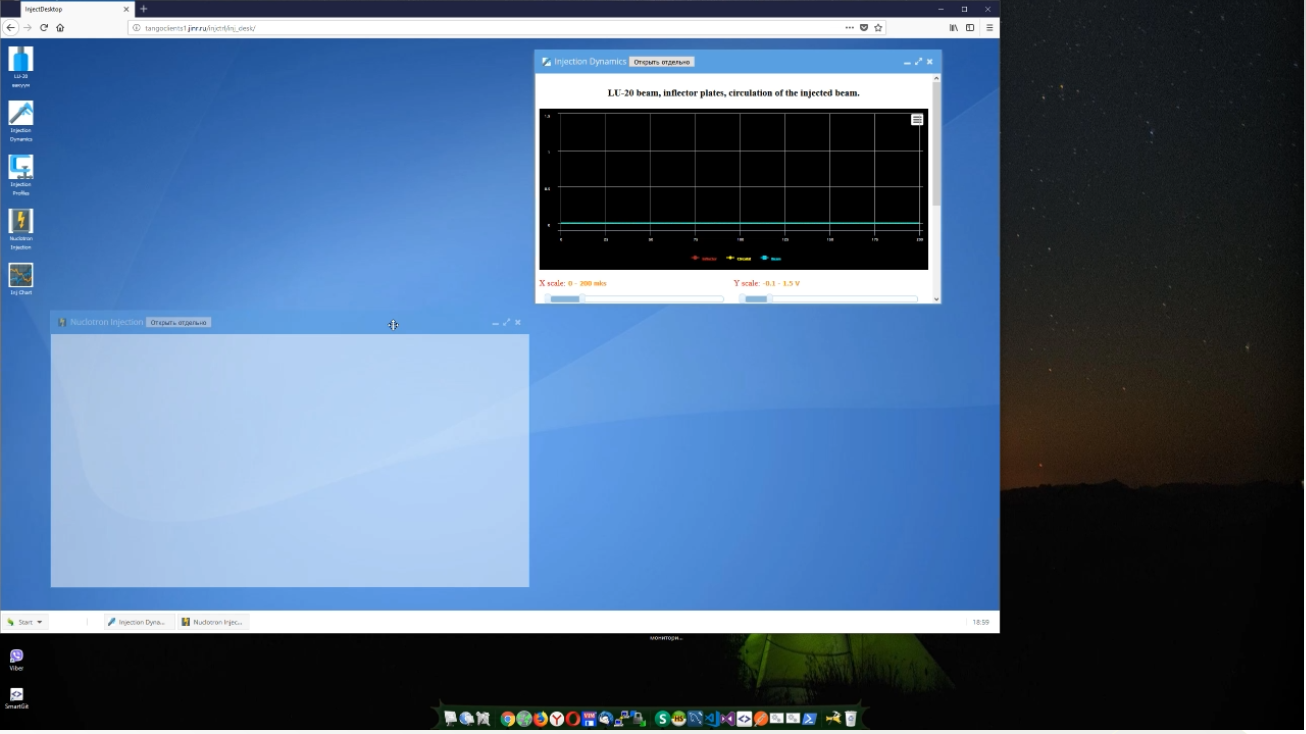 г. Созополь, Болгария
29
Международное совещание "Ускорительный комплекс NICA: проблемы и решения-2018"
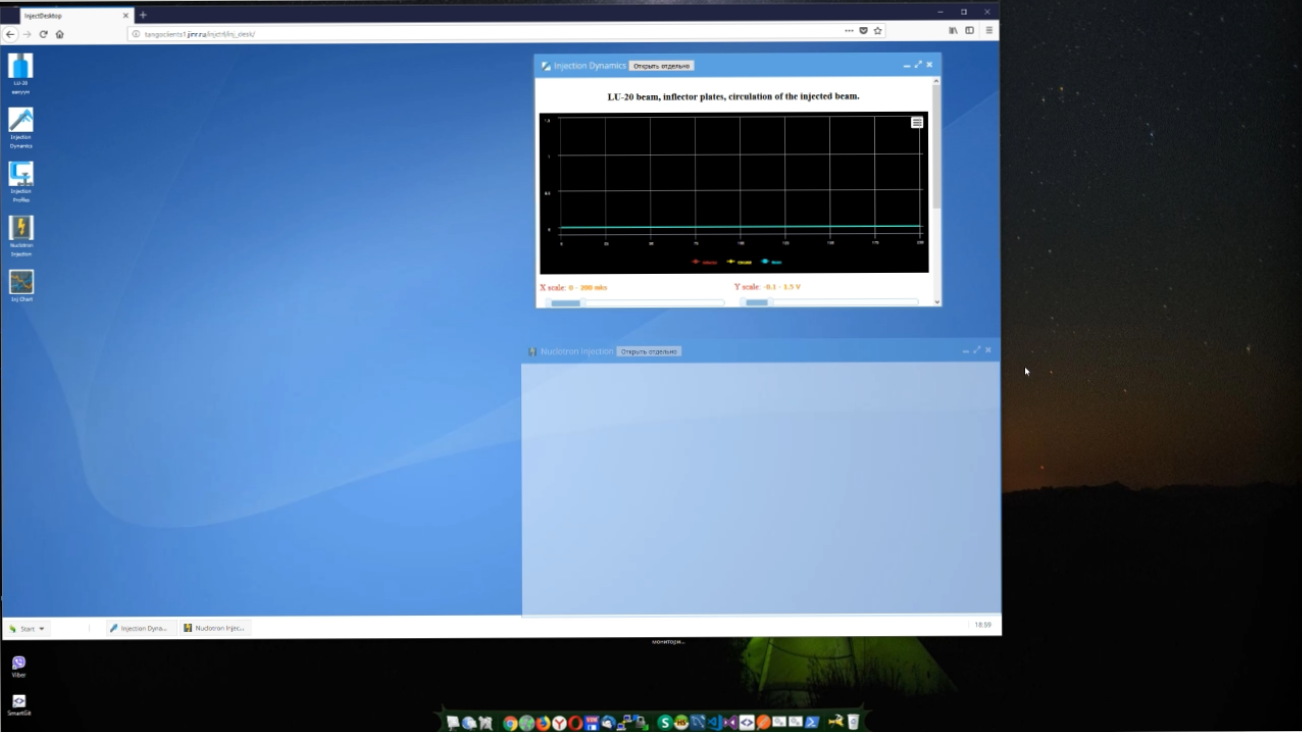 г. Созополь, Болгария
30
Международное совещание "Ускорительный комплекс NICA: проблемы и решения-2018"
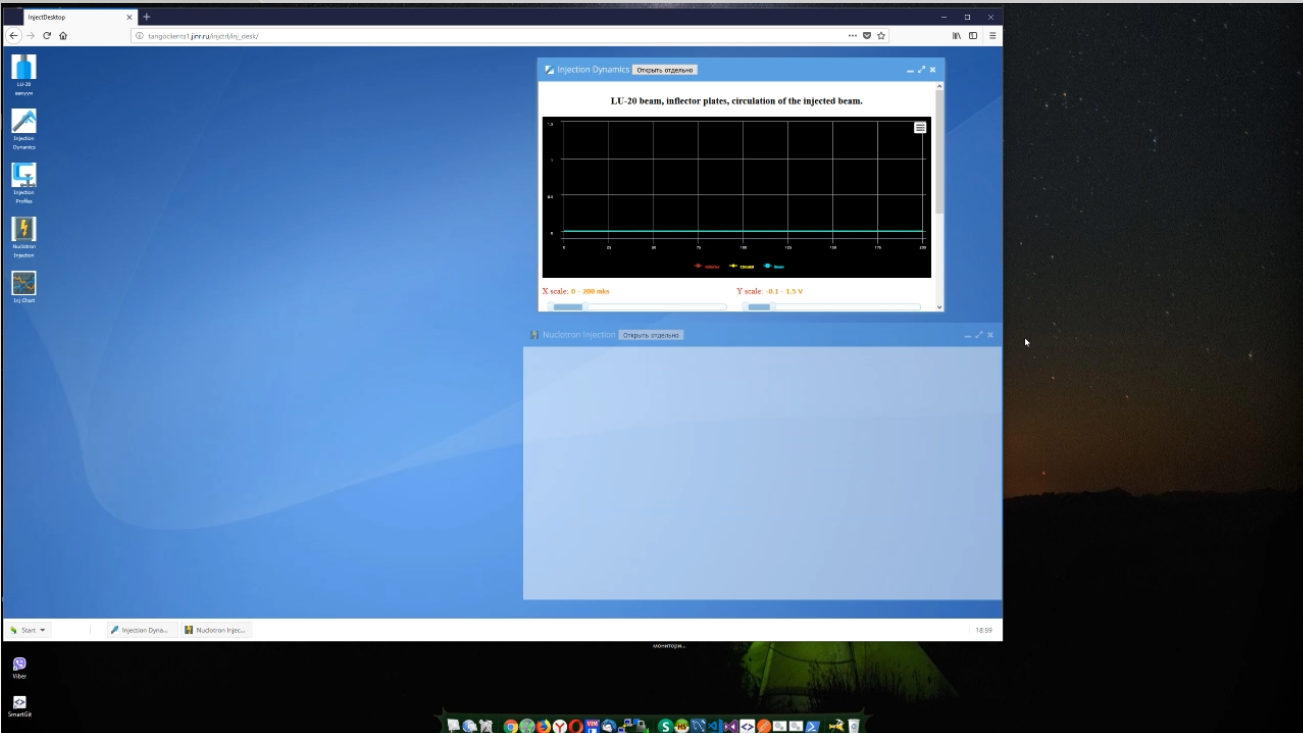 г. Созополь, Болгария
31
Международное совещание "Ускорительный комплекс NICA: проблемы и решения-2018"
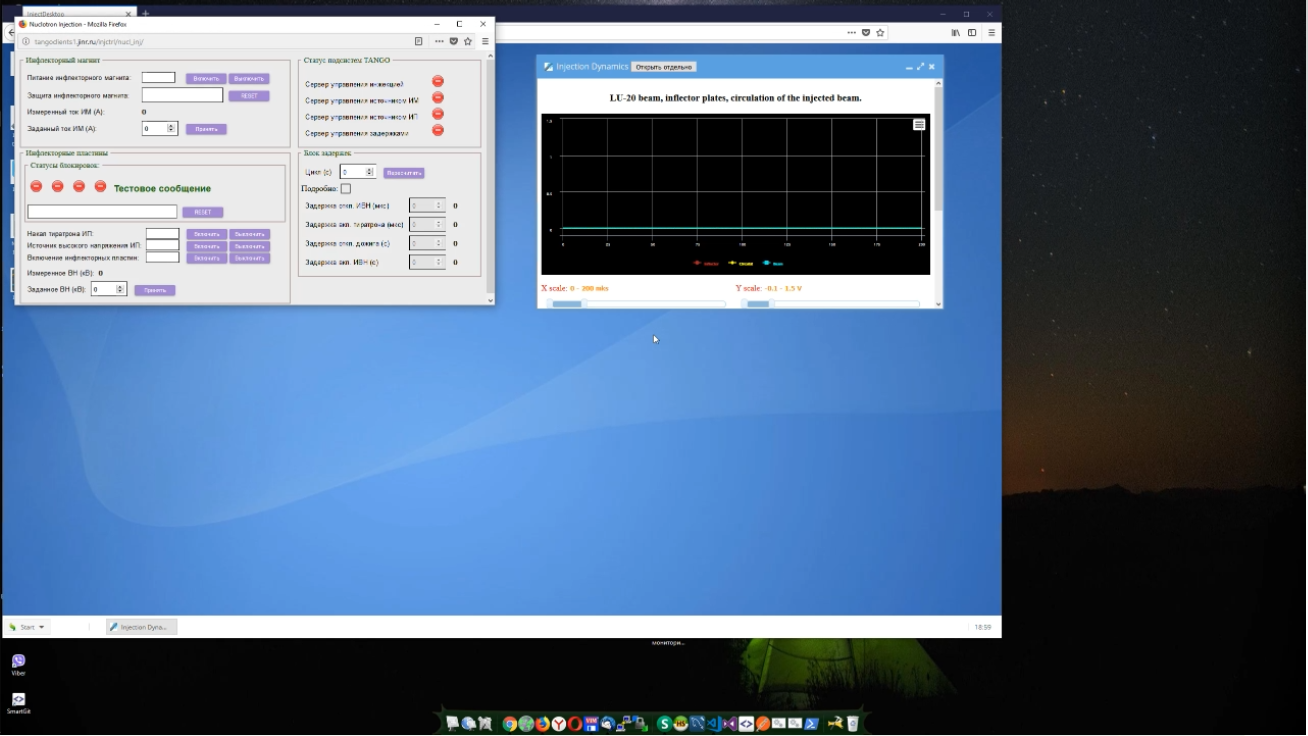 г. Созополь, Болгария
32
Международное совещание "Ускорительный комплекс NICA: проблемы и решения-2018"
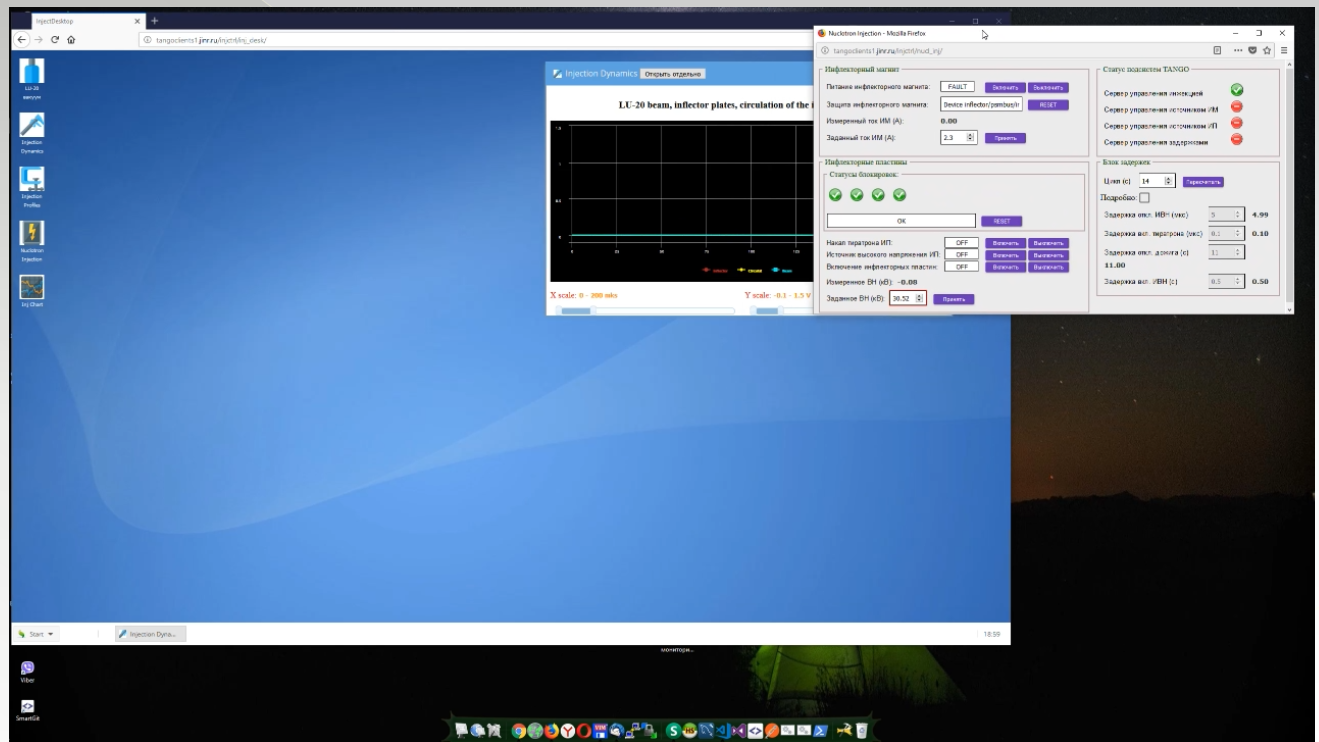 г. Созополь, Болгария
33
Международное совещание "Ускорительный комплекс NICA: проблемы и решения-2018"
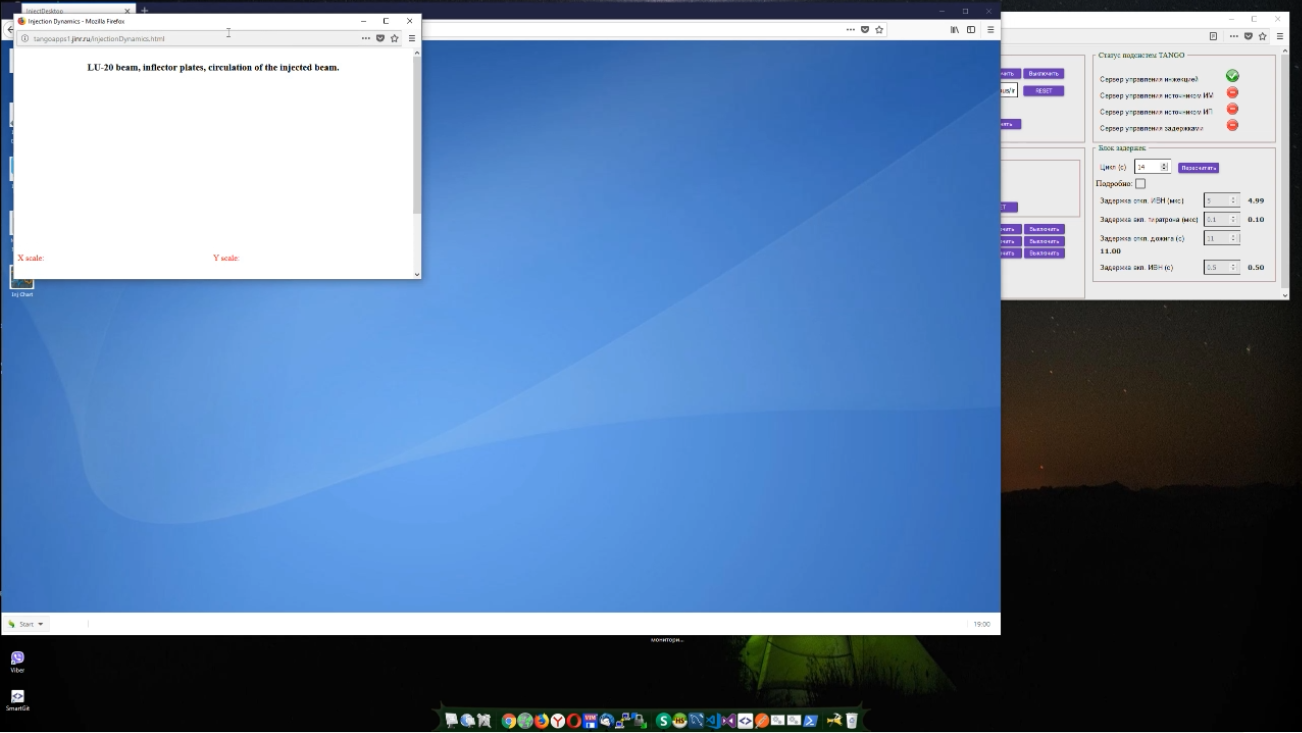 г. Созополь, Болгария
34
Международное совещание "Ускорительный комплекс NICA: проблемы и решения-2018"
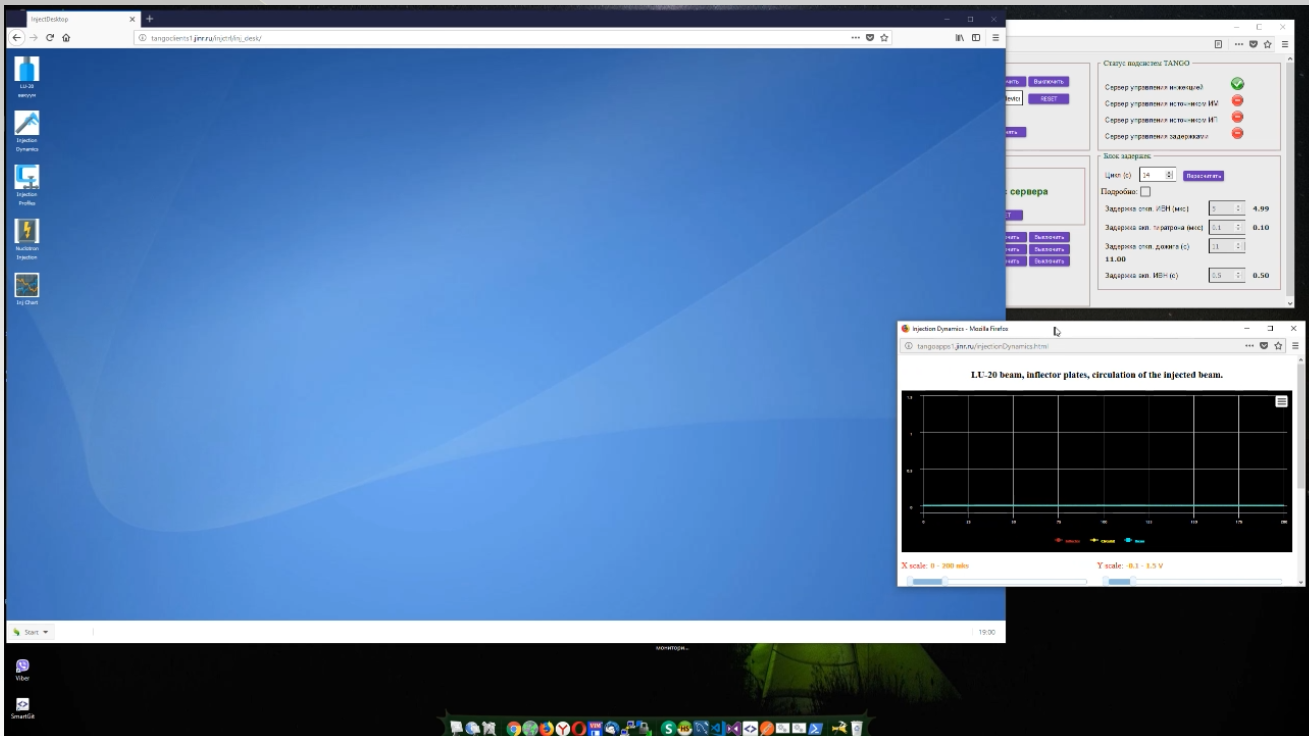 г. Созополь, Болгария
35
Международное совещание "Ускорительный комплекс NICA: проблемы и решения-2018"
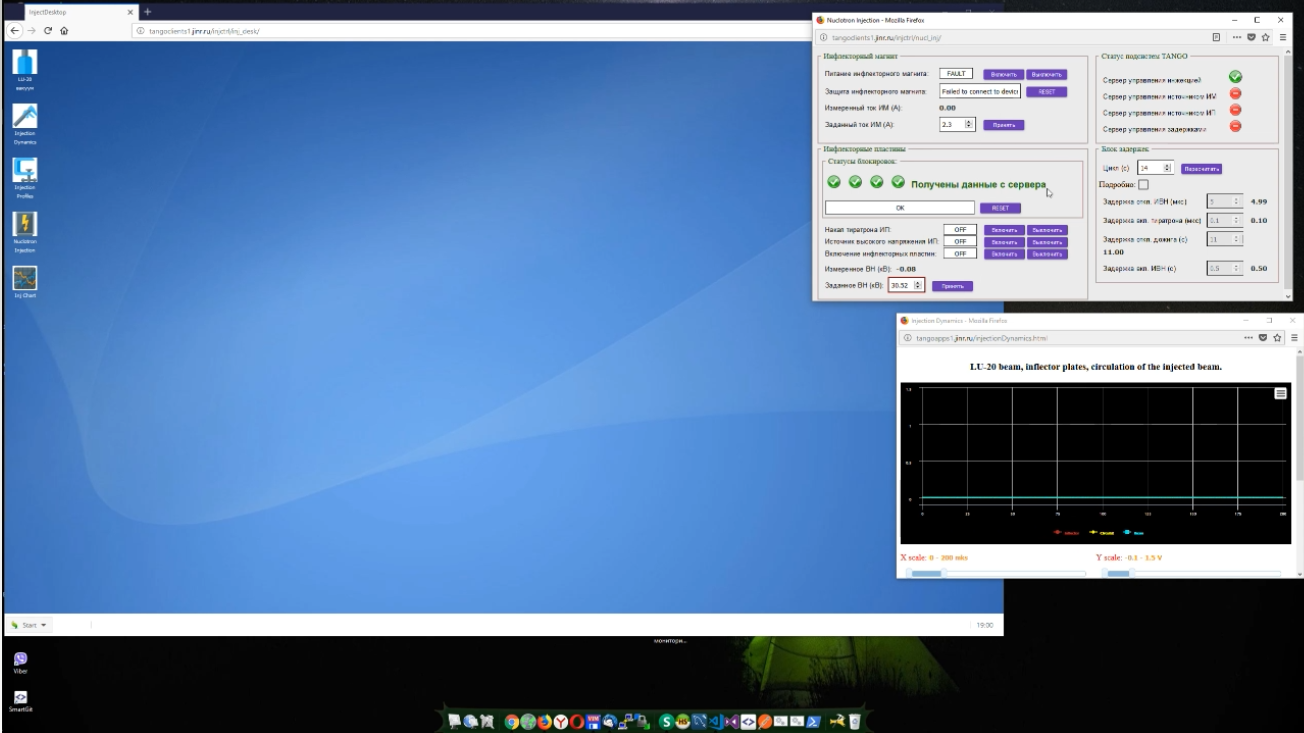 г. Созополь, Болгария
36
Международное совещание "Ускорительный комплекс NICA: проблемы и решения-2018"
г. Созополь, Болгария
37
Международное совещание "Ускорительный комплекс NICA: проблемы и решения-2018"
Клиентный уровень(Web + Desktop приложения)
Для большей универсальности разрабатываются приложения, содержащие в себе и основы веб-приложений и внешний вид стандартных Desktop приложений
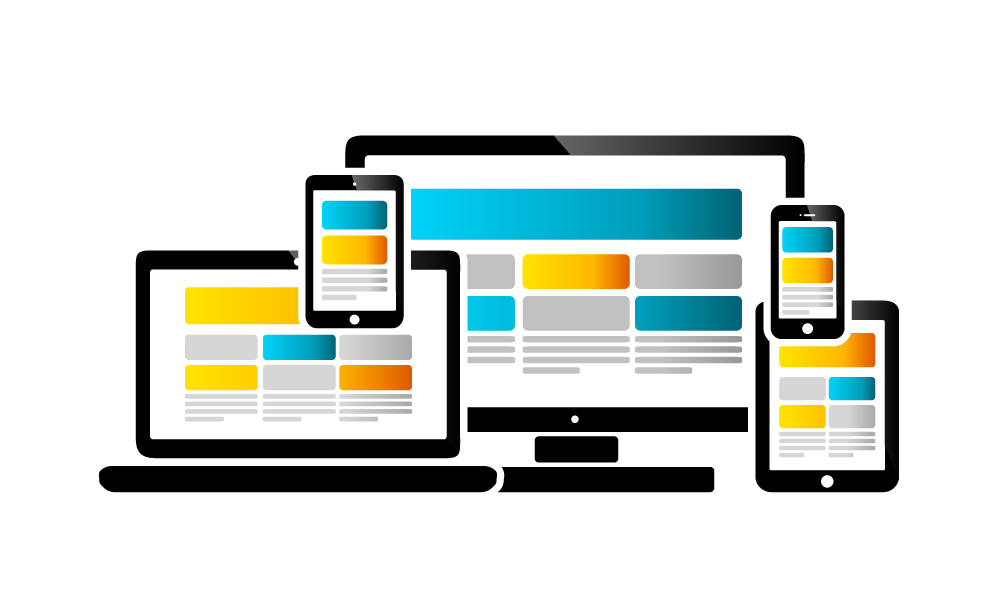 Один из методов создания Web + Desktop приложения - это эмуляция Desktop . Страница выглядит как простой рабочий стол. Можно открывать различные окна внутри страницы браузера, управлять их расположением, сворачивать. Также есть возможность открывать отдельные окна браузера меньшего размера.
г. Созополь, Болгария
38
Международное совещание "Ускорительный комплекс NICA: проблемы и решения-2018"
Клиентный уровень. Web приложения
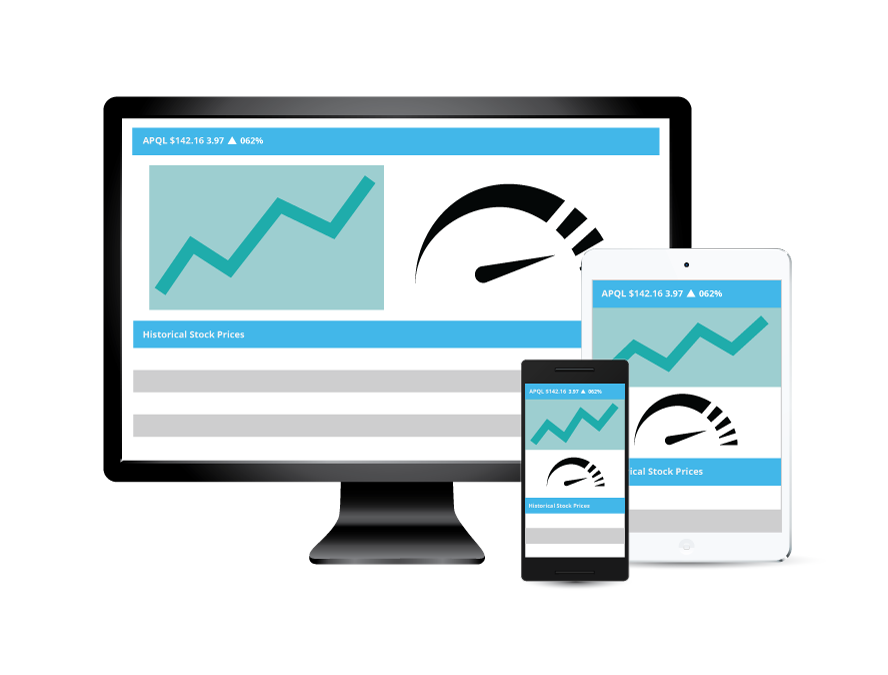 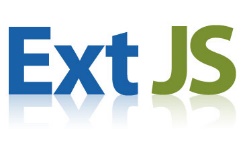 Основной плюс Web приложений – это кроссплатформенность. Приложения работают на различных платформах (PC, mobile) и Операционных системах.

Также большим плюсом является простота обслуживания: нет необходимости установки, а обновление производится централизованно, без участия клиента.
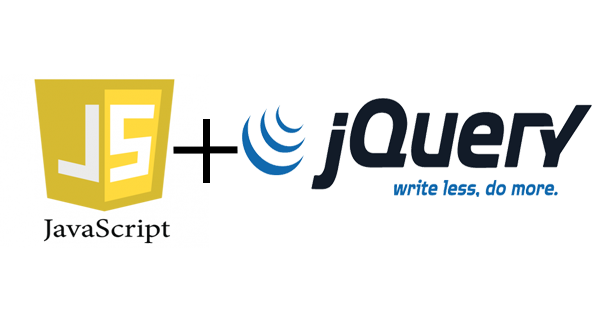 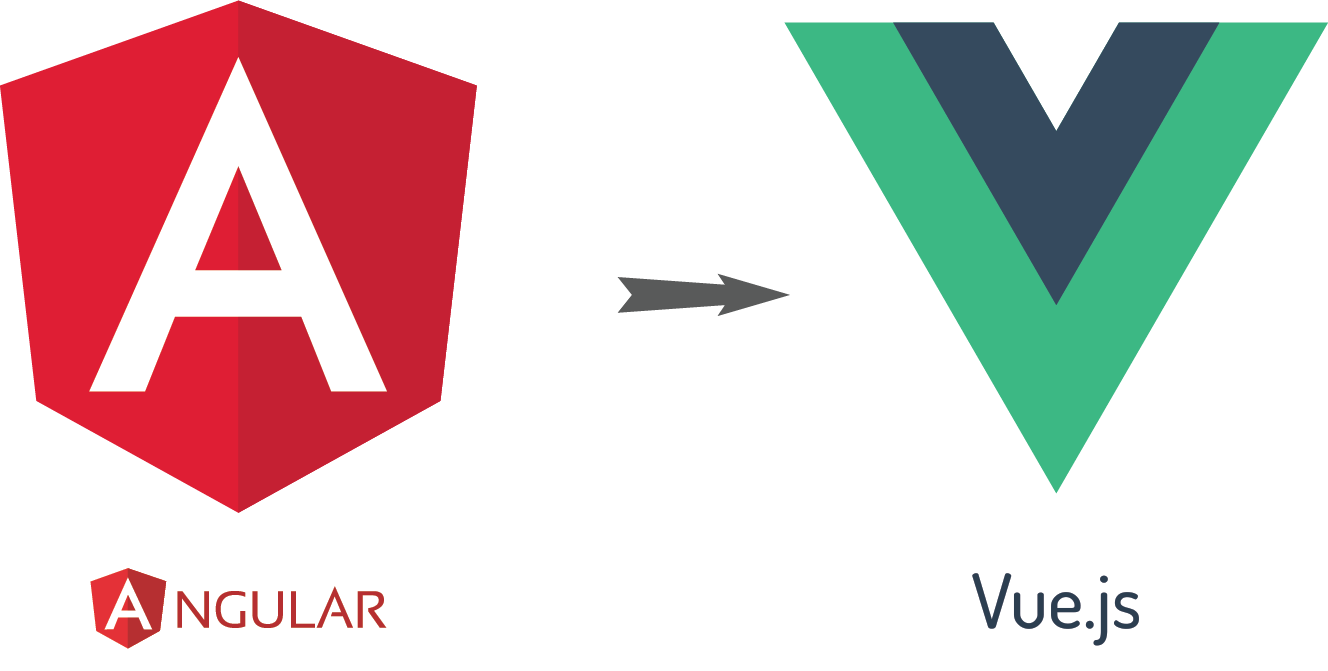 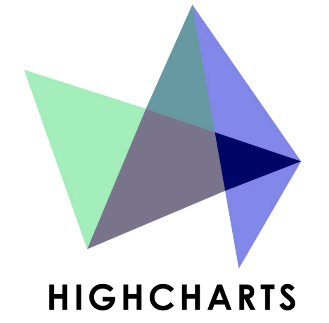 г. Созополь, Болгария
39
Международное совещание "Ускорительный комплекс NICA: проблемы и решения-2018"
WebSocketDS
Данный TANGO -модуль используется для связи TANGO -устройств с внешним миром по протоколу WebSocket. Поддерживается  автоматическое получение обновляемых данных, получение данных по запросу, а также выполнение команд.

Также есть возможность подписки на TANGO events. Данные отправляются клиенту при возникновении события на сервере (при условии подписки)

В качестве клиентов могут использоваться как браузерные приложения (созданием специального javascript объекта), так и desktop приложения. 

Для создания десктопных приложений существуют библиотеки для практически всех современных сред. QT, С#, boost 

Для запросов и ответных данных используется формат JSON.
г. Созополь, Болгария
40
Международное совещание "Ускорительный комплекс NICA: проблемы и решения-2018"
Beam profile measurement module
Отличный пример эффективности использования WebSocketDS, это клиент для управления профилями инжекции.
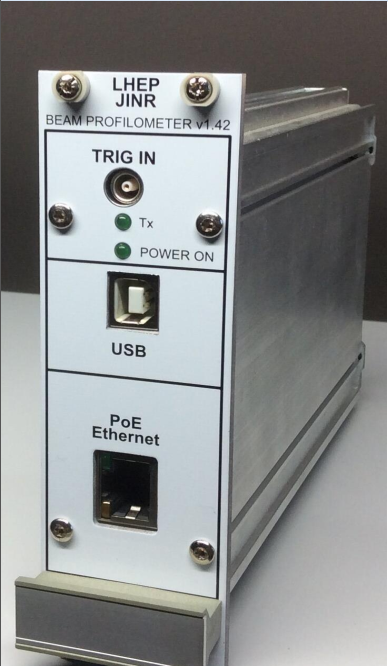 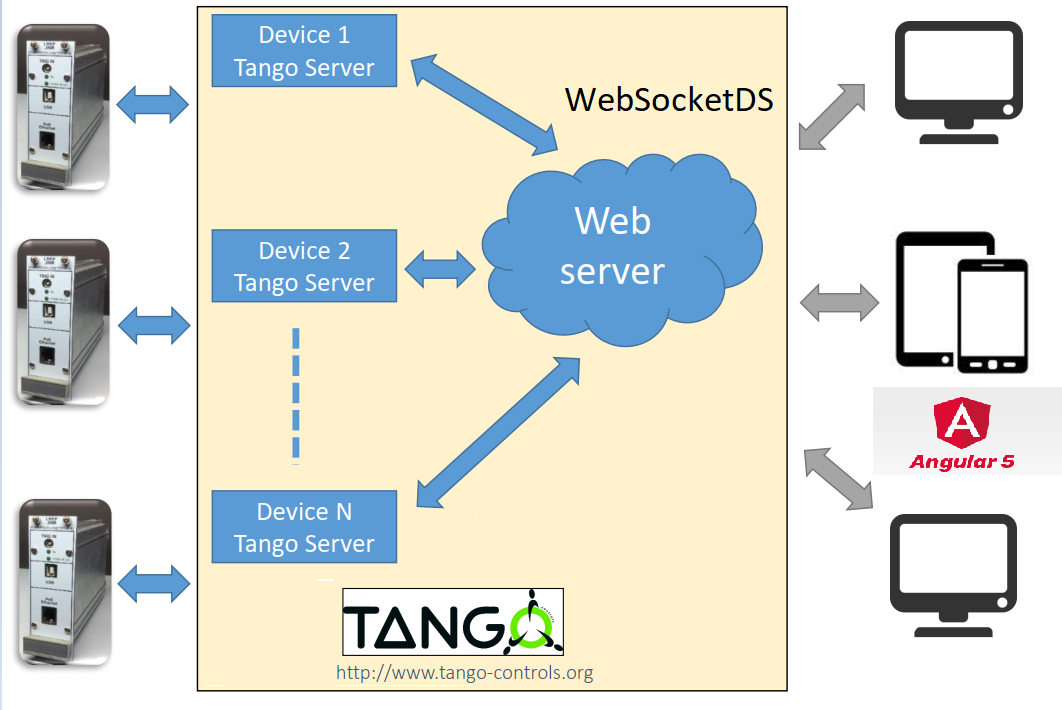 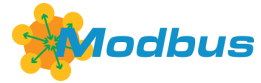 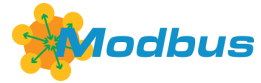 (автор Д. Понкин)
г. Созополь, Болгария
41
Международное совещание "Ускорительный комплекс NICA: проблемы и решения-2018"
Web клиент управления профилями инжекции
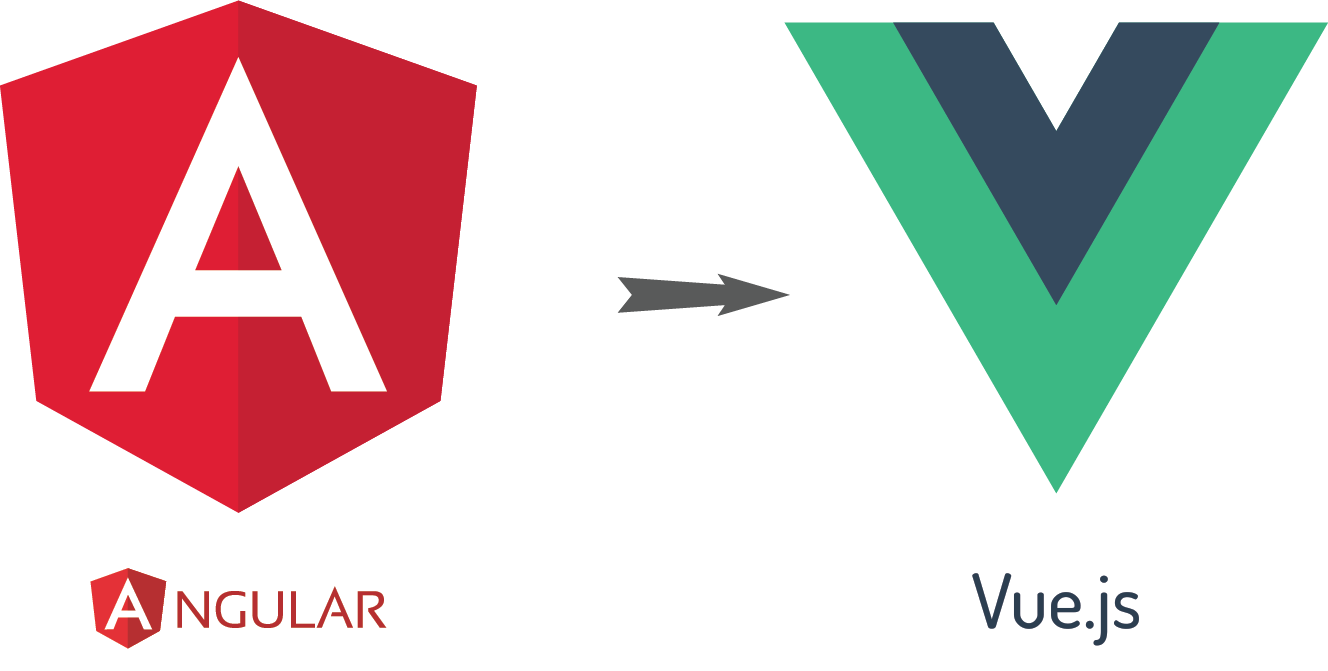 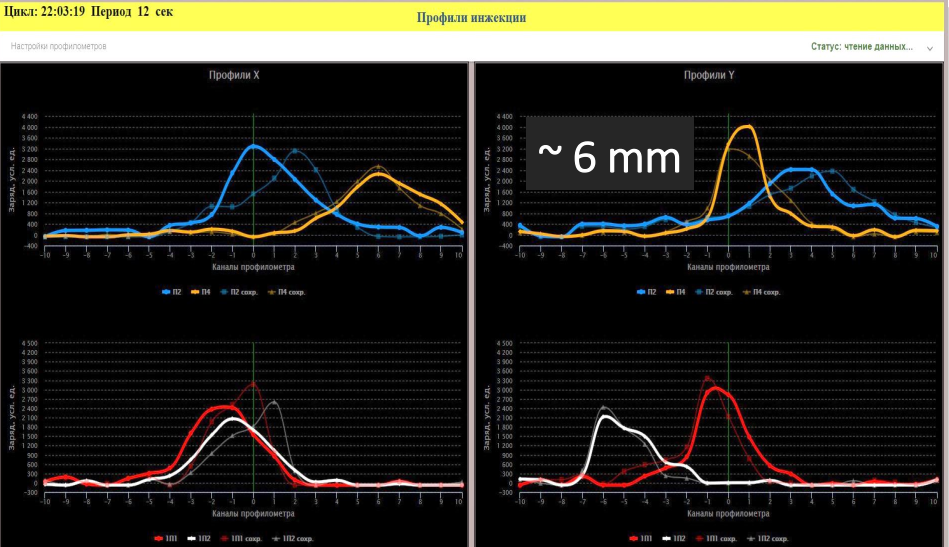 г. Созополь, Болгария
42
Международное совещание "Ускорительный комплекс NICA: проблемы и решения-2018"